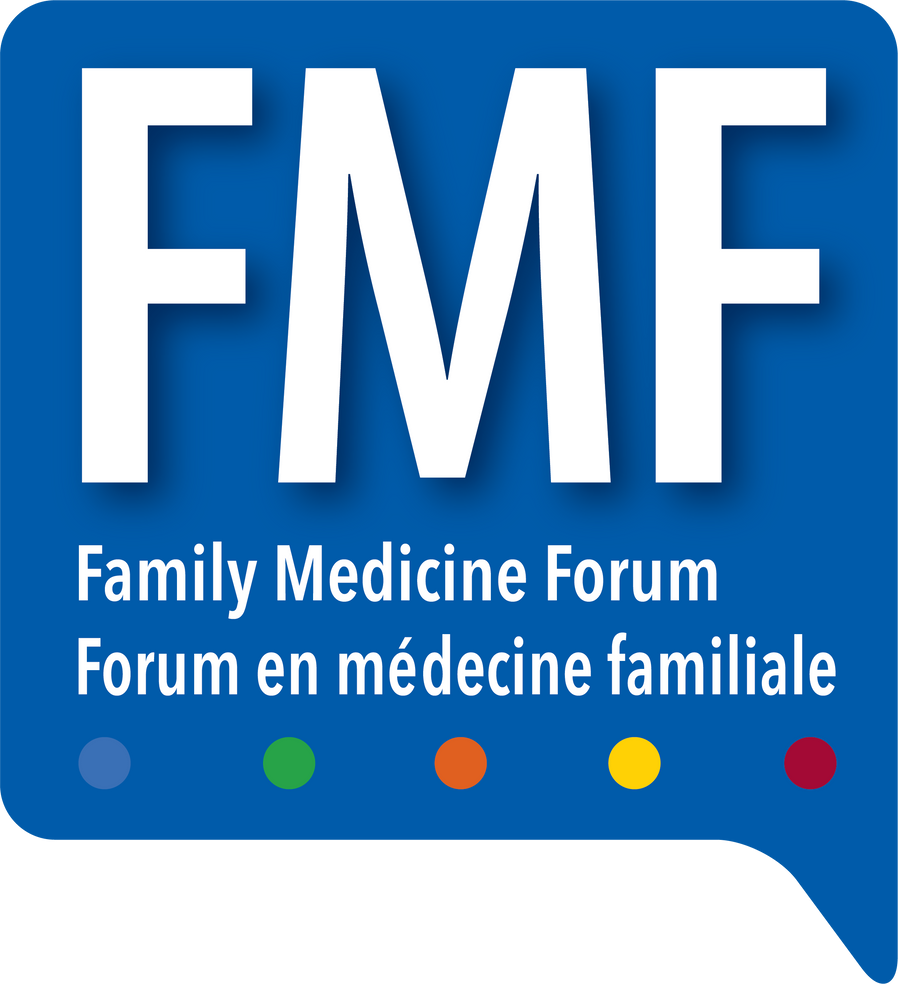 Investiguer avec soin : reconnaître les examens de laboratoires inutiles
Présentée par: Dr Samuel Boudreault
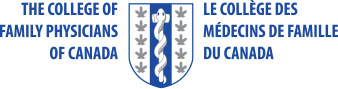 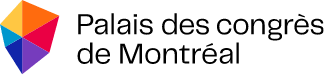 Divulgation du conférencier
Conférencier/conférencière : Samuel Boudreault
Liens avec des commanditaires :
Toute relation financière directe, y compris la réception d’honoraires : N/A
La participation à des conseils consultatifs ou des services de conférenciers : N/A
Brevets de médicaments ou de dispositifs médicaux : N/A 
Autres affiliations:
Université Laval : Directeur du programme MF
CQMF : Facilitateur Pour une pratique éclairée et membre du comité directeur de Choisir avec soin Québec
TopMF: Éditeur
[Speaker Notes: Where a faculty/presenter has no relationships to disclose, indicate Not Applicable under Relationships with Financial Sponsors.

Complete this slide for the primary presenter and ALL co-presenters if applicable.

Reminder: Disclosures made on your COI forms should match disclosures made on the COI slide.]
Divulgation de soutien financier
Ce programme de formation n’a pas reçu de soutien financier.

Ce programme de formation a été produit grâce au soutien non financier du Collège québécois des médecins de famille et de la campagne Choisir avec soin Québec sous forme de soutien logistique.

Conflits d’intérêt potentiels :
Pas de support externe
[Speaker Notes: Where a program has received no external financial support (e.g., monies for food, logistics assistance such as registration, AV set-up, etc.), indicate No External Support.]
Objectifs d’apprentissage
Énumérer les facteurs expliquant la prévalence des soins de faible valeur, ainsi que leurs conséquences
Identifier des investigations à faible valeur ajoutée mais encore couramment utilisées
Adopter des stratégies de communication afin de freiner la surutilisation
1
3
2
Choisir avec soin Québec
Branche québécoise de la campagne Choisir avec soin Canada, supportée par le Collège québécois des médecins de famille
Recommandations fondées sur des données probantes
Outils pour des discussions différentes entre les patients et les cliniciens
Mandat
Choisir avec soin Québec met la pertinence des soins au cœur des priorités en santé en faisant la promotion de l’utilisation judicieuse des tests et des traitements
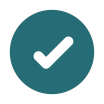 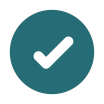 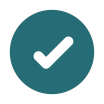 Combien coûtait le MF canadien moyen en 2015 en analyses de laboratoire?
A) 10 000$
B) 20 000$
C) 30 000$
D) 50 000$
E) 100 000$
Avez-vous l’impression de faire trop de test?

Lesquels?
Ou l’équivalent de 270 milliards annuellement aux USA
Brownlee S et al, Evidence for overuse of medical services around the world. The Lancet
[Speaker Notes: Estimation fréquemment trouvé dans la littérature.

270 millions US annuellement aux USA]
Dépenses de laboratoire par spécialité (en 2015)
27945$/année/médecin
Schéma reproduit avec permission, Pour une pratique éclairée : une utilisation judicieuse des tests et des traitements (2020), CQMF/OCFP. Adapté de Naugle et collaborateurs, 2015
[Speaker Notes: Mentionner brièvement que l’on se dit souvent que ce sont nos collègues spécialistes qui veulent beaucoup de tests. Nous avons tous notre part à faire, mais nous prescrivons tout de même la majorité des tests comme médecins de famille.
Cette étude de 2015 était pour la ville de Calgary.
En gros, les médecins prescrivent en moyenne 27 945 $/année/médecin. Les médecins de famille de famille représentaient 58 % des dépenses (et étaient 44 % des médecins).
Beaucoup d’analyse coûtent moins d’un dollar
Le coût en soit ne devrait pas nous empêcher de prescrire un test cependant
https://academic.oup.com/ajcp/article/144/1/97/1761537]
Les tests (et la vie) ne sont pas noirs ou blancs…
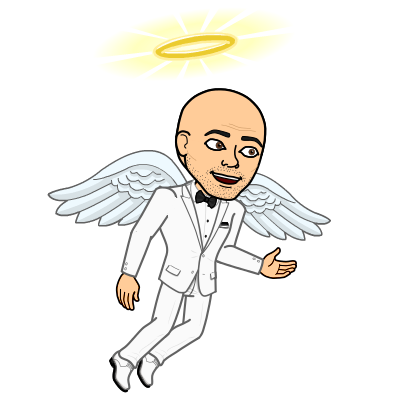 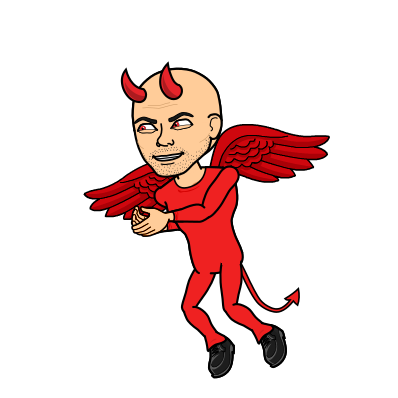 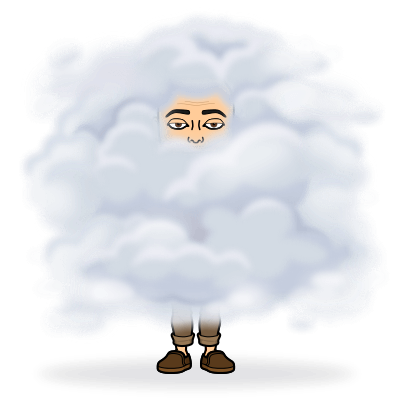 [Speaker Notes: Attention à la dichotomie
À peu près tous les tests y passent
La plupart des tests se retrouve dans la zone grise
Les situations cliniques/indications y sont aussi pour beaucoup]
Conséquences potentielles des tests
Anxiété
Faux positifs
Trouvailles fortuites
Complications des tests
Surdiagnostic
Étiquetage et ses méfaits



Lourdeur des suivis
Perte de temps / travail
Perte d’assurabilité
Coût d’option
Exposition à de la radiation
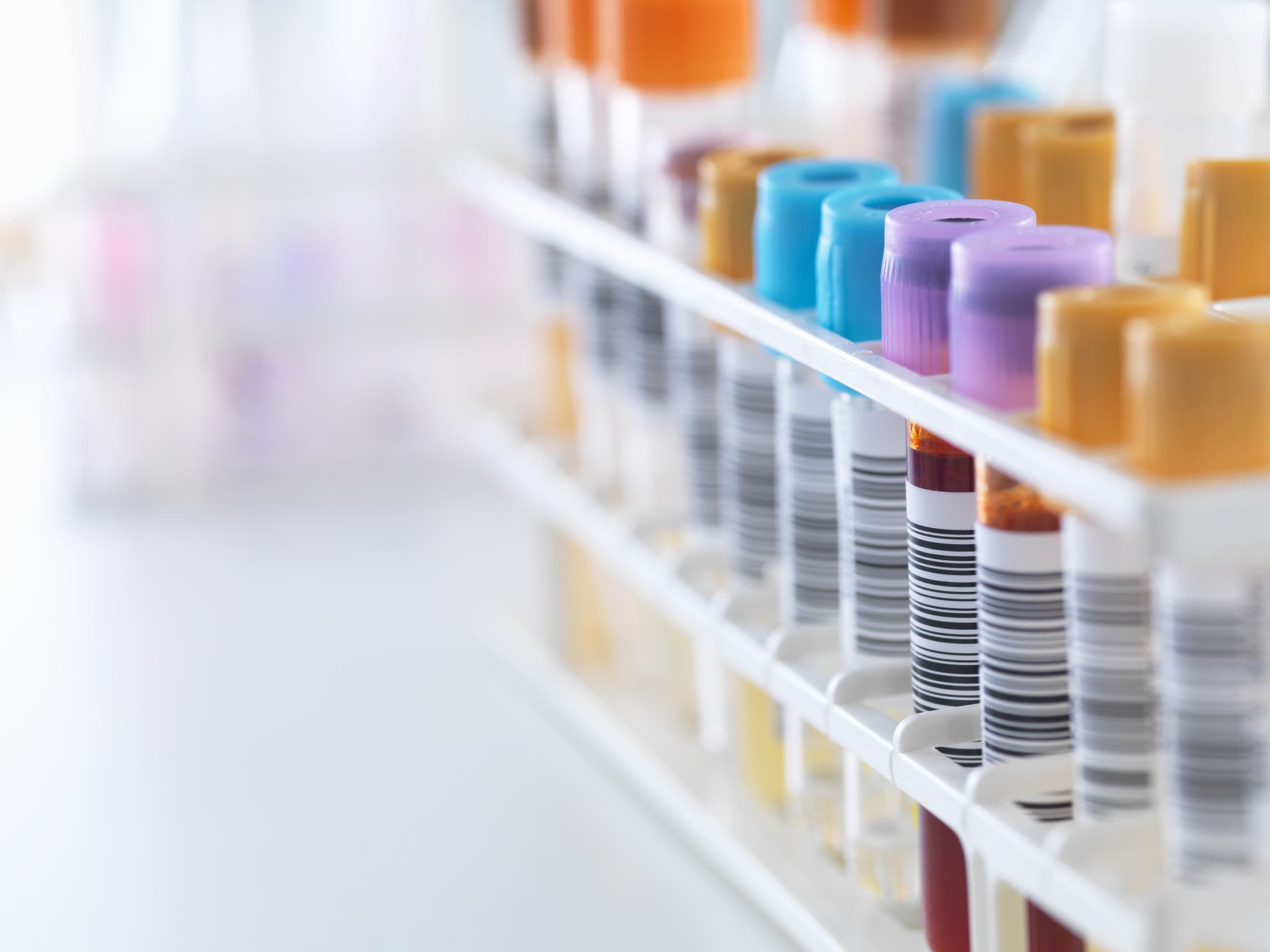 3 concepts à considerer avant de prescrire un analyse de laboratoire
Spécificité du cas et du contexte
Biomarqueurs en tant que résultats intermédiaires
Variabilité biologique du test
Grande virée des tests à potentiel de mauvaise utilisation
[Speaker Notes: SECTION 2 Identifier les tests à faible valeur]
À vous de choisir… avec soin
5
1
Bilan lipidique
A+C urine
VS
Gluco cap
FSC
EPS
TSH
10
APS
ALT/AST
Ac urique
Vit D
Fer
B12
Testo
15
FSH/LH
Lp (a)
Ac folique
BNP
CTX
20
Vari bio
Contexte
Sub
Conclu
1- Mieux vaut être vive que réactive?
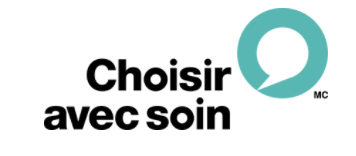 Recommandations Biochimie
2- MGUS un jour, MGUS pour toujours
[Speaker Notes: GMSI = gammapathie monoclonale de signification indéterminée]
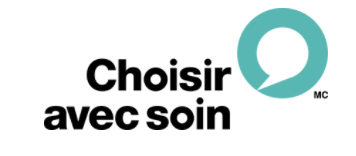 Recommandations Biochimie
3- Formule énergivore
Pour plus d’info
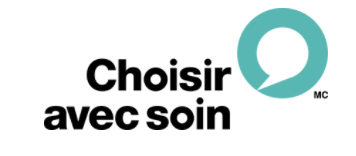 Ne demandez pas d’analyses sanguines de dépistage chaque année, sauf si le profil de risque du patient l’exige.
4- Subclinique ou superflu?
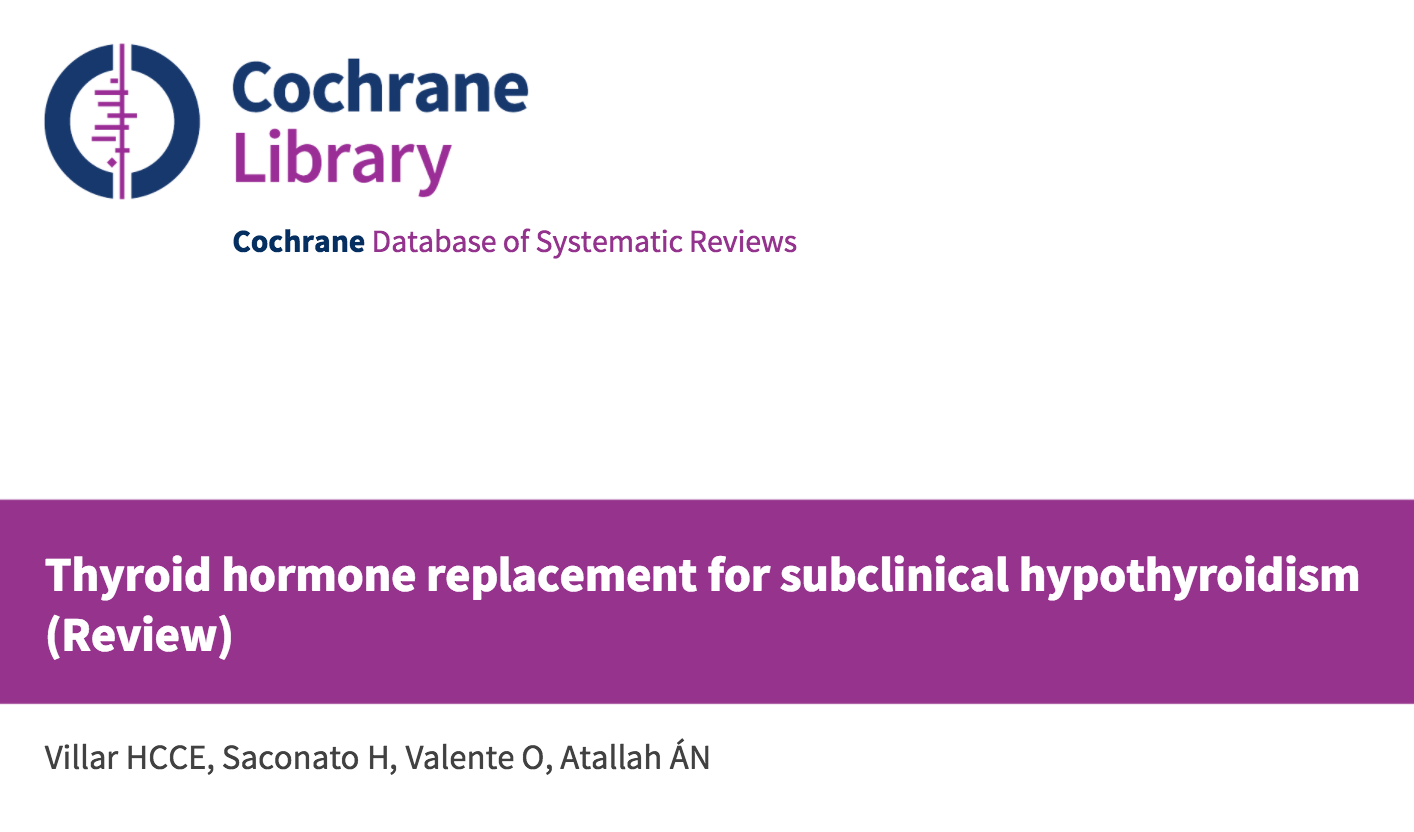 TSH chez patient asymptomatique
si TSH anormale = Hypothyroïdie subclinique
Pas de bénéfices démontrés de traiter 
Pas de bénéfices dans Cochrane 2007
ECR récente : pas de changement sur fatigue/possible symptômes hypoT4
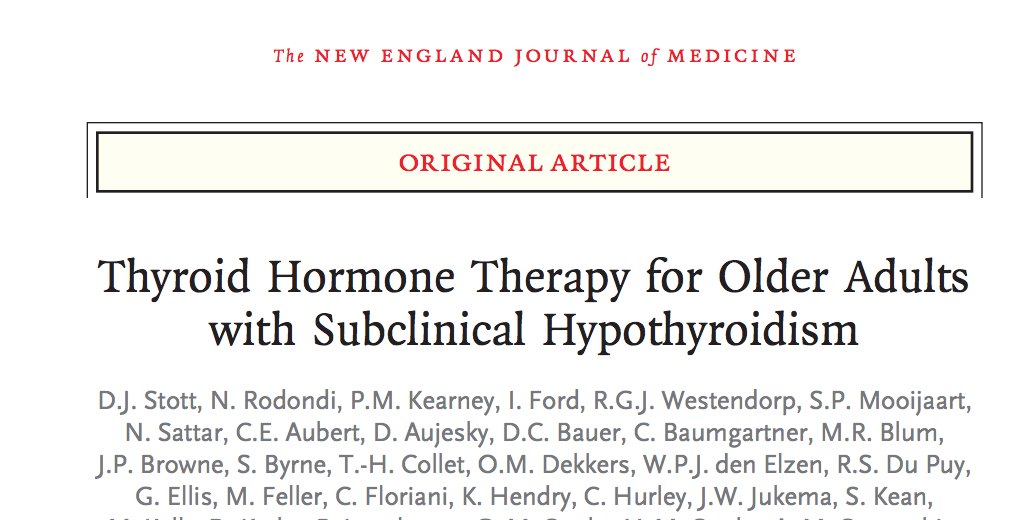 [Speaker Notes: Se questionner sur notre conduite en cas d’anomalie AVANT de demander le test

Prévalence de base de l’hypoT4 : 4.3%-8.5% dans une étude aux USA (Dynamed)

Trouvé avec Tripdatabase]
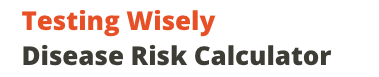 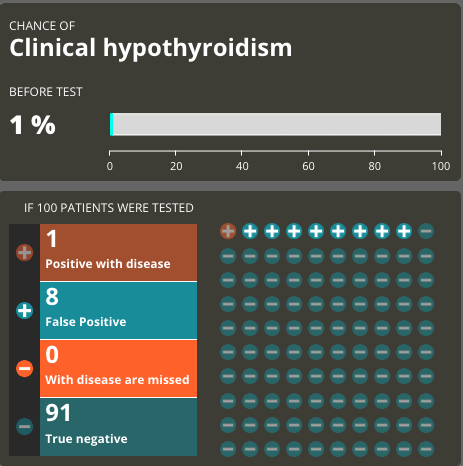 https://calculatortestingwisely.com/
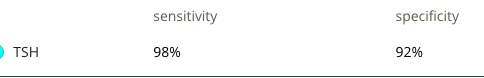 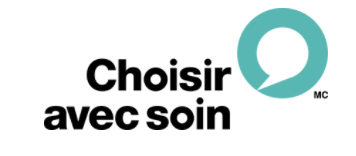 Évitez de prescrire des tests de fonction thyroïdienne chez les patients asymptomatiques.
5- Statine = Shoot and forget
Cibles de lipides : la panacée?
Les études randomisées sur les statines portaient sur l’introduction d’une statine versus placébo ; l’intervention n’était pas de viser des cibles de lipides
Plusieurs hypolipémiants diminuent les niveaux de lipides sans diminuer les évènements CV (e.g. fibrates/ezetimibe)
Pas de données solides pour recommander l’approche ‘’treat to target’’
Lorsque ce fut étudié = pas de différence VS l’approche  « shoot and forget »
G.Michael Allan, AdrienneJ. Lindblad, Ann Comeau, John Coppola, Brianne Hudson, Marco Mannarino, Cindy McMinis, 
Raj Padwal, Christine Schelstraete, Kelly Zarnke, Scott Garrison, Candra Cotton, Christina Korownyk, James McCormack, 
Sharon Nickel, Michael R. Kolber Canadian Family Physician Oct 2015, 61 (10) e439-e450;
Impact d’une statine sur le LDL
Instauration d’une petite dose
Exemple : Atorvastatine 10  mg
	= diminution des LDL de 30-35%

Majoration de la dose
Exemple : Passer d’Atorvastatine 20 mg à 40 mg
	= diminution des LDL de 10 % supplémentaire
C’est moins que la variabilité biologique du test (21 à 30%)
McCormack J P, Holmes D T. Your results may vary: the imprecision of medical measurements BMJ 2020; 368 :m149 doi:10.1136/bmj.m149
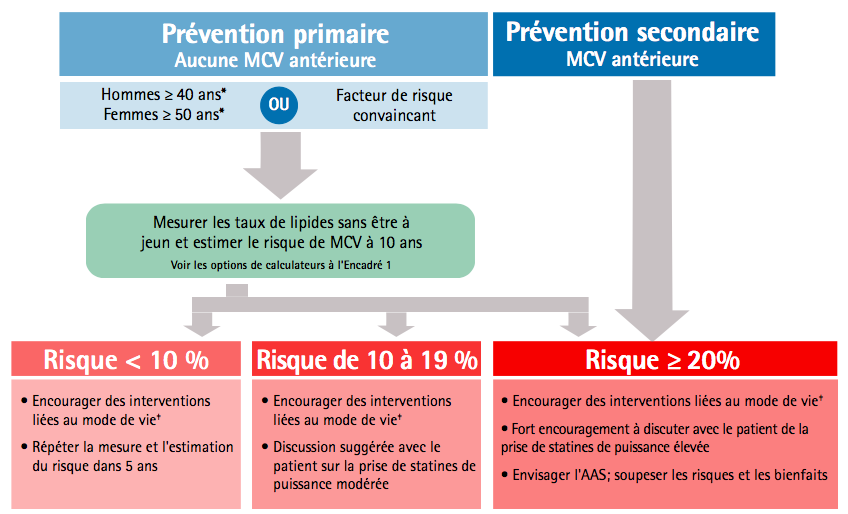 G.Michael Allan, AdrienneJ. Lindblad, Ann Comeau, John Coppola, Brianne Hudson, Marco Mannarino, Cindy McMinis, 
Raj Padwal, Christine Schelstraete, Kelly Zarnke, Scott Garrison, Candra Cotton, Christina Korownyk, James McCormack,Sharon Nickel, Michael R. Kolber Canadian Family Physician Oct 2015, 61 (10) e439-e450;
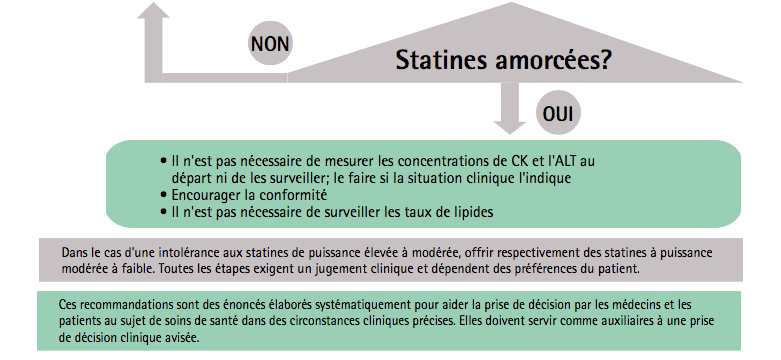 G.Michael Allan, AdrienneJ. Lindblad, Ann Comeau, John Coppola, Brianne Hudson, Marco Mannarino, Cindy McMinis, 
Raj Padwal, Christine Schelstraete, Kelly Zarnke, Scott Garrison, Candra Cotton, Christina Korownyk, James McCormack,Sharon Nickel, Michael R. Kolber Canadian Family Physician Oct 2015, 61 (10) e439-e450;
6- Petit pipi va au labo
Jusqu’à 50 % des aînés en soins de longue durée ont des bactéries dans leur urine,
mais n’ont pas d’infection urinaire.
[Speaker Notes: Campagne sur l’utilisation judicieuse des antibiotiques, Choisir avec soin Canada
Contexte : soins de longue durée
https://choosingwiselycanada.org/download/827/]
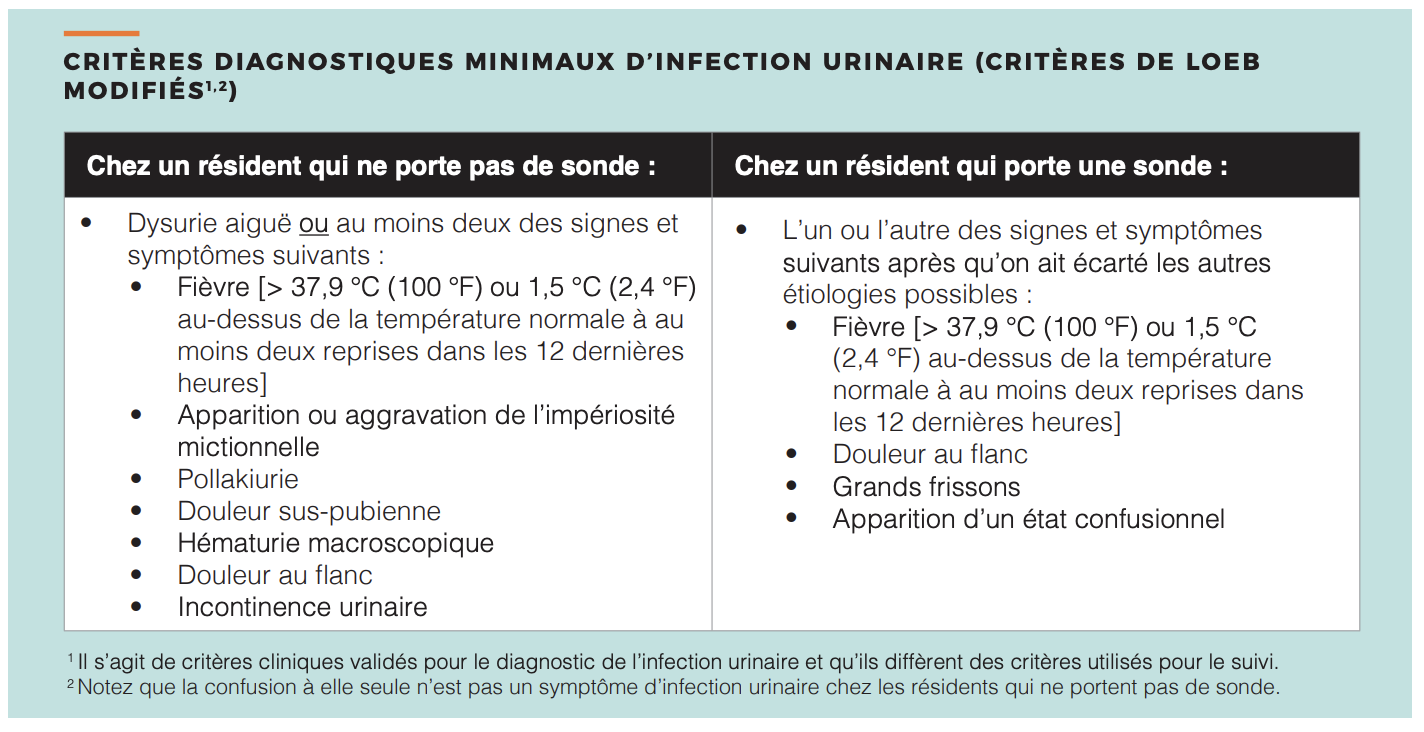 Analyse et culture d’urine
Jusqu’à 50 % des aînés en soins de longue durée (SLD) ont des bactéries dans leur urine, mais n’ont pas d’infection urinaire. L’utilisation superflue d’antibiotiques chez les aînés qui présentent une bactériurie asymptomatique peut être nocive et mener à des complications graves
[Speaker Notes: Campagne sur l’utilisation judicieuse des antibiotiques, Choisir avec soin Canada, disponible libre de droits d’auteur
Contexte : soins de longue durée
https://choosingwiselycanada.org/download/827/]
A+C Urine surutilisée même en première ligne?
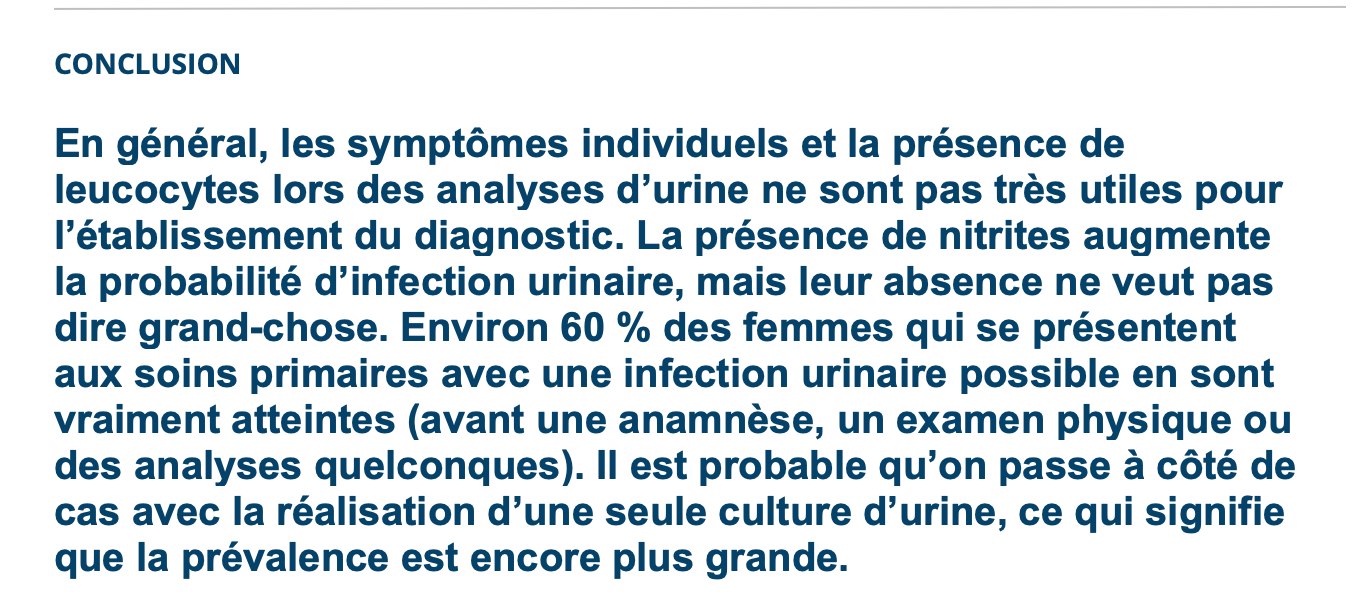 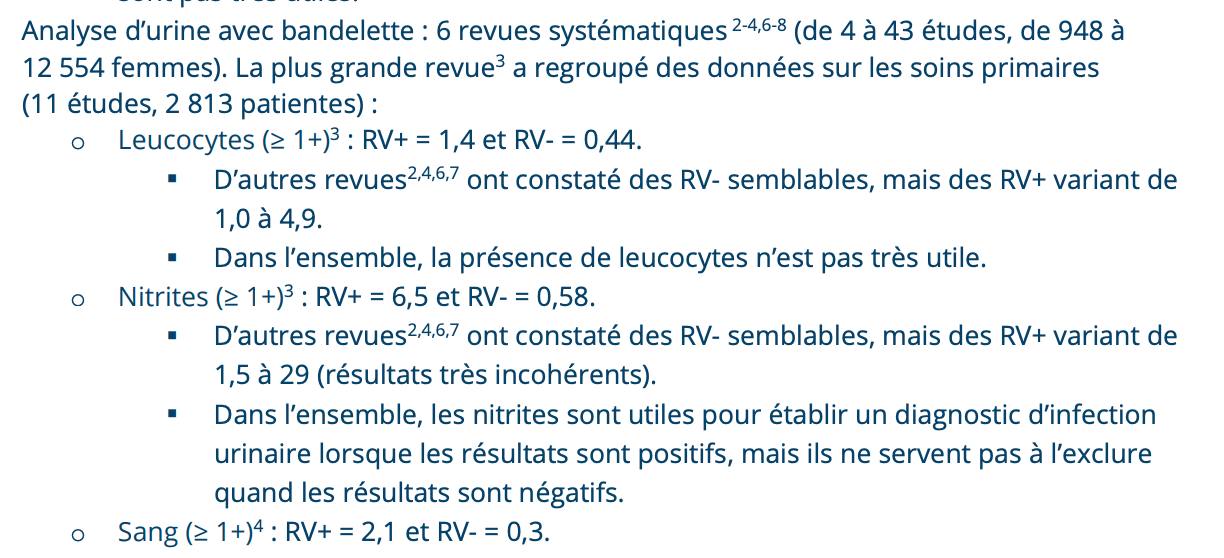 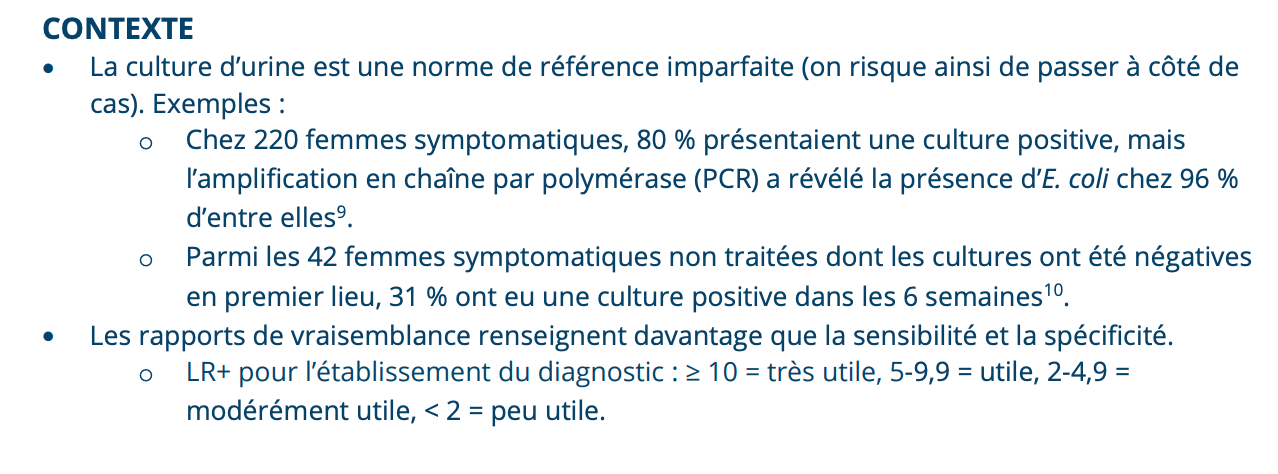 7- Pique, pique, pique, pique, pense plus
Routine self-monitoring of blood glucose G.Michael Allan, Christina Korownyk, Noah Ivers Canadian Family Physician Sep 2011, 57 (9) 1015;
Malanda UL, Welschen LMC, Riphagen II, Dekker JM, Nijpels G, Bot SDM. Self‐monitoring of blood glucose in patients with type 2 diabetes mellitus who are not using insulin. Cochrane Database of Systematic Reviews 2012, Issue 1. Art. No.: CD005060. 
DOI: 10.1002/14651858.CD005060.pub3. Accessed 14 April 2022.
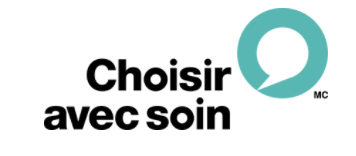 Évitez de conseiller une routine d’autosurveillance régulière des glycémies capillaires chez les diabétiques qui n’utilisent pas l’insuline.
[Speaker Notes: Recommandations de Choisir avec soin Canada

Routine self-monitoring of blood glucose. G. Michael Allan, Christina Korownyk, Noah Ivers. Canadian Family Physician Sep 2011, 57 (9) 1015;]
Impact de l’autosurveillance de la glycémie
Tableau reproduit avec permission, Pour une pratique éclairée : une utilisation judicieuse des tests et des traitements (2020), CQMF/OCFP. Huang ES, Brown SE, Ewigman BG, Foley EC, Meltzer DO. Patient perceptions of quality of life with diabetes-related complications and treatments. Diabetes Care. 2007 Oct;30(10):2478-83. doi: 10.2337/dc07-0499. Epub 2007 Jul 10.
[Speaker Notes: https://www.ncbi.nlm.nih.gov/pmc/articles/PMC2288662/

Extrait de la conclusion de l’étude :
‘’ Patients with diabetes perceive significant differences in the quality-of-life effects of complications and treatments related to their condition. On average, patients rated life with complications, especially end-stage complications, as significantly lower than that of life with treatments. However, we also found that patients perceived comprehensive diabetes care as having significant negative effects on quality of life, and these effects were equivalent to life with several intermediate complications.’’]
8- Ajustement de l’allopurinol : goutte à goutte…
Un seul ECR (Stamp 2017) sur le sujet 183 participants
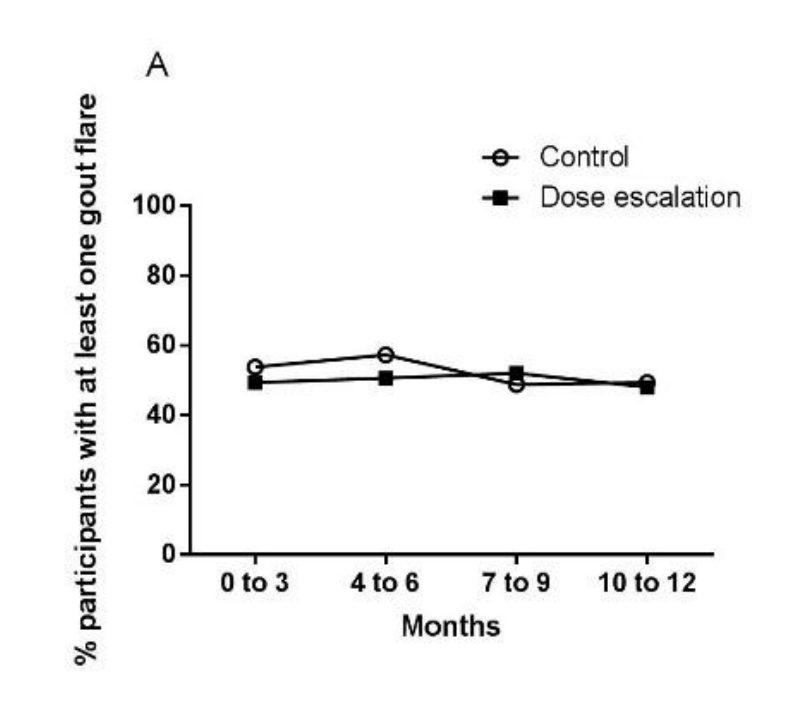 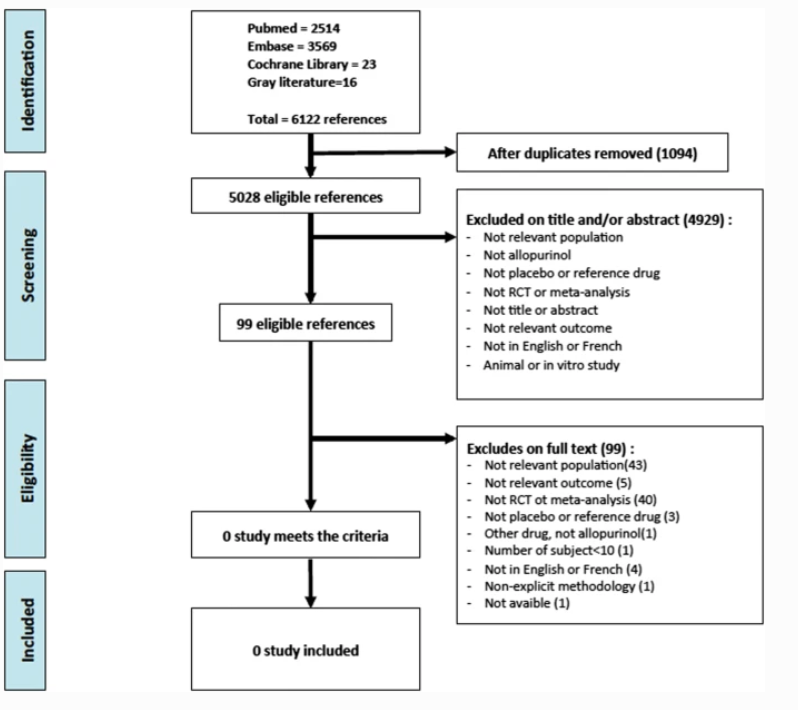 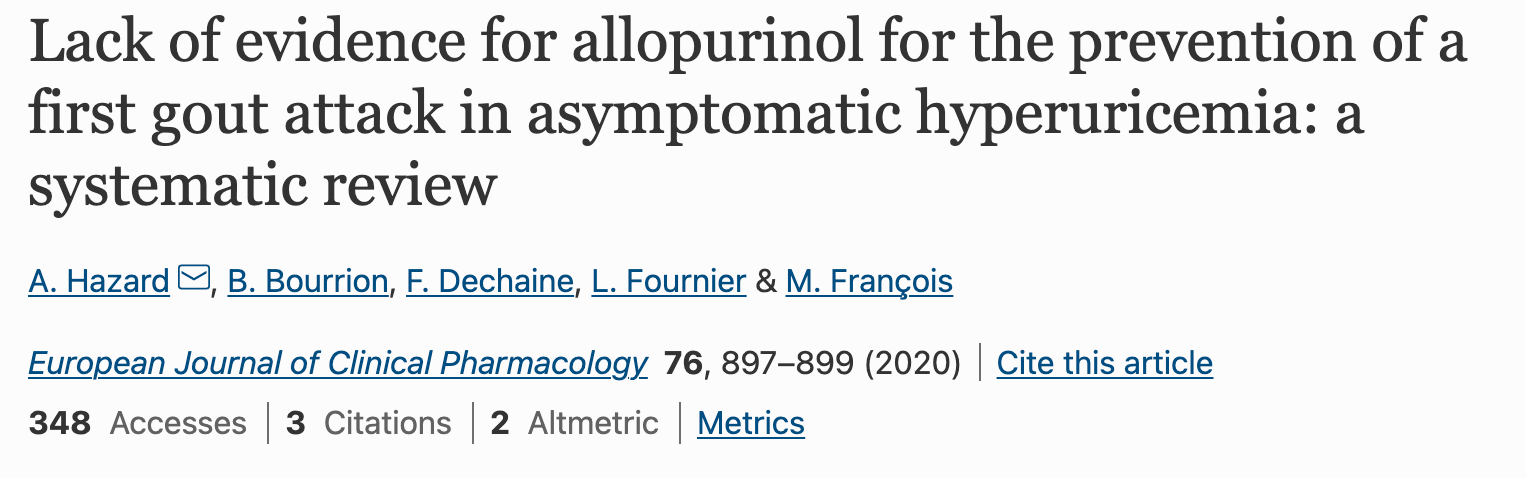 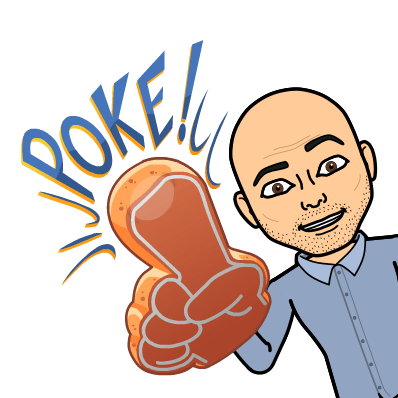 9- Movember… et APSprès?
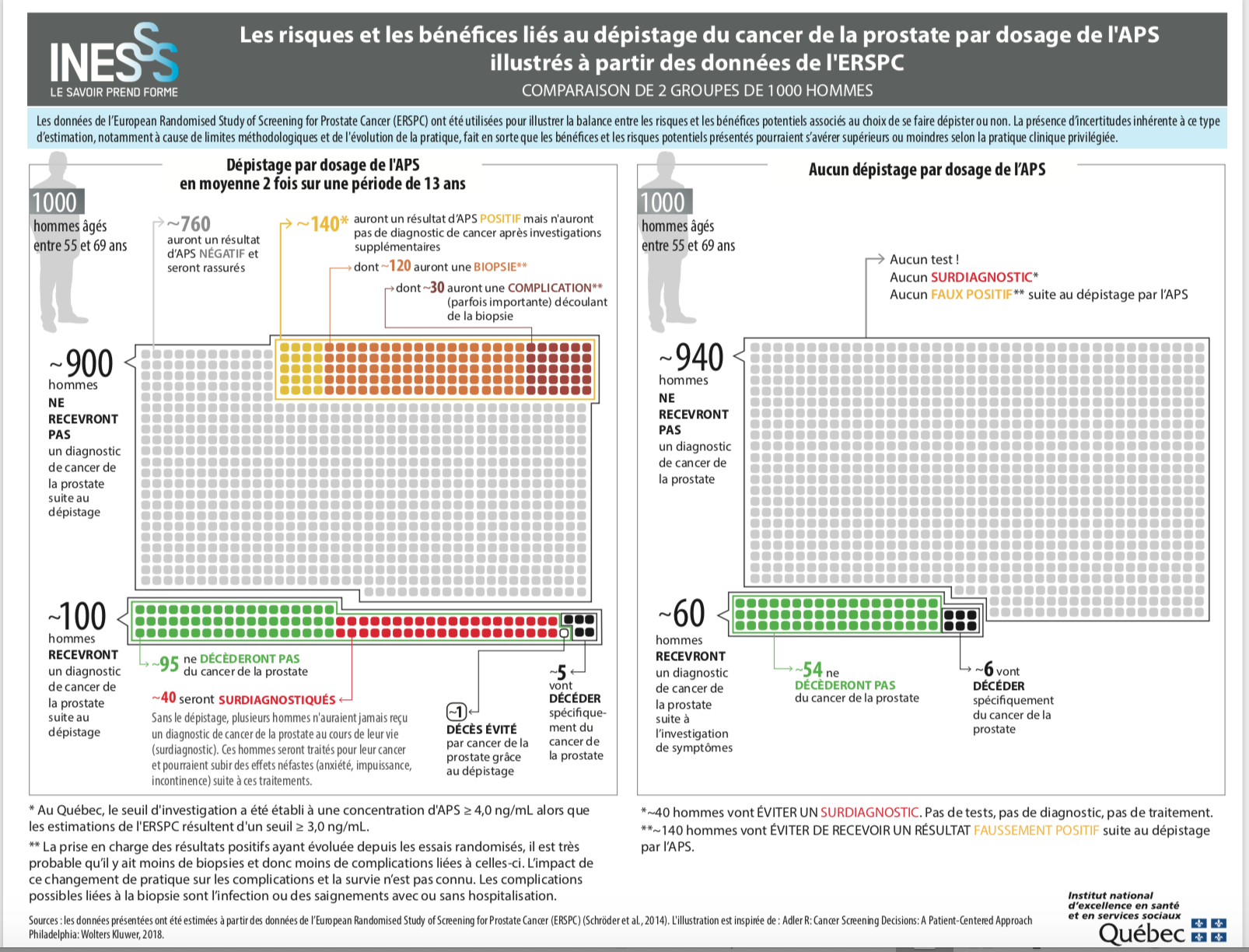 INESSS (Institut national d’excellence en santé et services sociaux) : Le savoir prend forme [En ligne]. Outil – Dépistage du cancer de la prostate. 2018, [4 pages].  https://www.inesss.qc.ca/fileadmin/doc/INESSS/Rapports/Oncologie/INESSS_outil_depistage_cancer_prostate _FRC.pdf
10 – Ô Vitamine D, fontaine de jouvence!
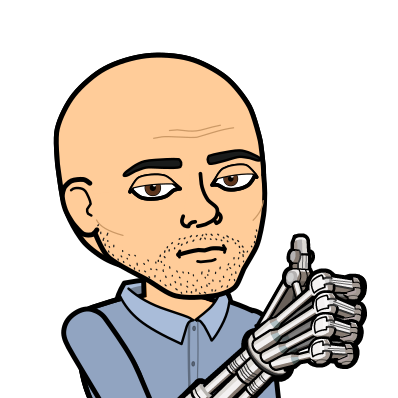 BMJ 2022;378:e070270/LeBoff, Meryl S et al. “Supplemental Vitamin D and Incident Fractures in Midlife and Older Adults.” The New England journal of medicine vol. 387,4 (2022): 299-309. doi:10.1056/NEJMoa2202106/Rozario et al, Modifying Provider Vitamin D Screening Behavior in Primary CareNigel The Journal of the American Board of Family Medicine Mar 2020, 33 (2) 252-261; DOI: 10.3122/jabfm.2020.02.190323
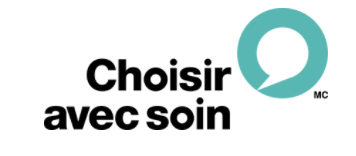 Vitamine D sérique
Éviter de prescrire systématiquement un dosage de la vitamine D chez les adultes à faible risque.
[Speaker Notes: Recommandations de Choisir avec soin Canada]
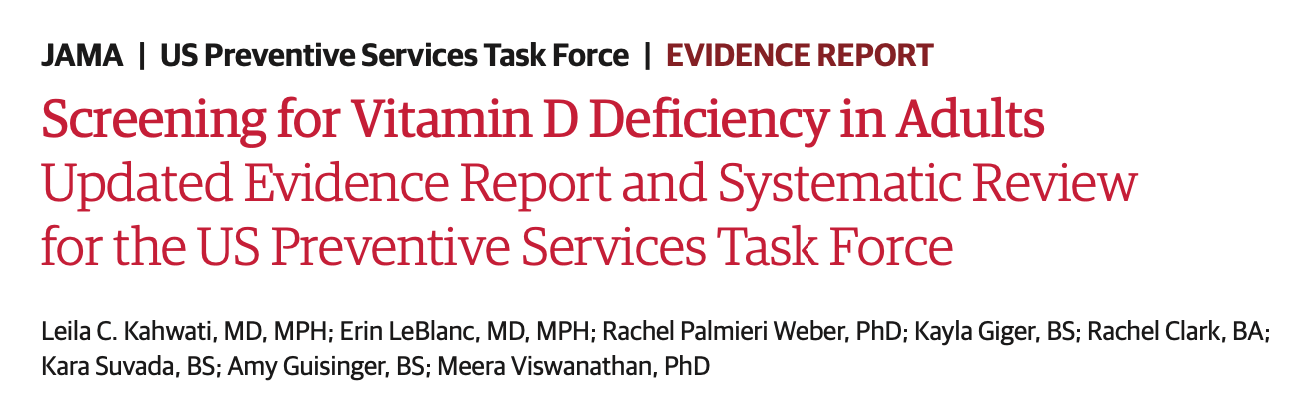 Niveau de déficience en Vit D : tous < 75 nmol/L, 
une portion significative < 50 nmol/L
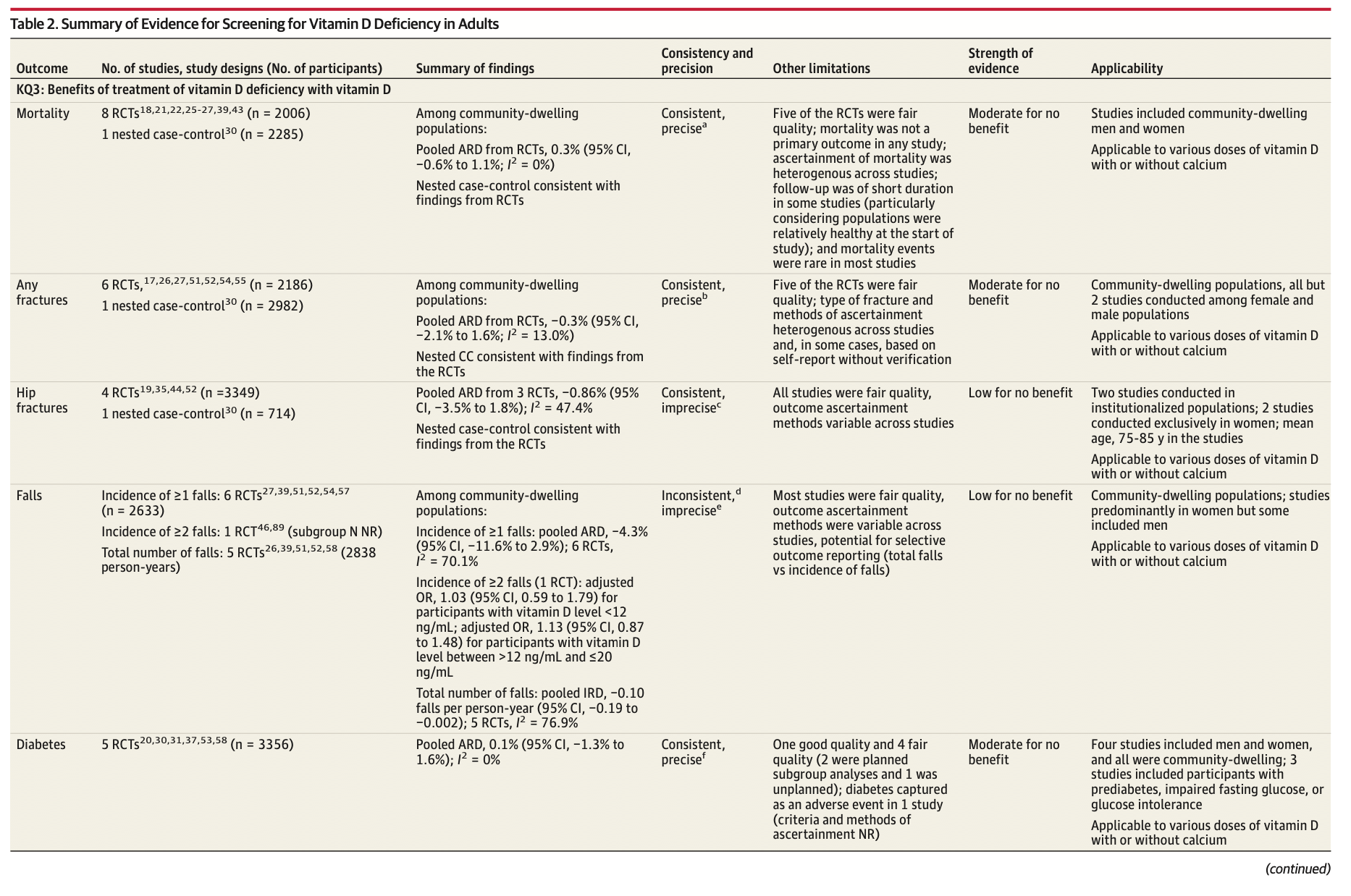 Pas de bénéfice
Mortalité
Fractures
Pas de bénéfice
Chutes
Pas de bénéfice
Diabète
Pas de bénéfice
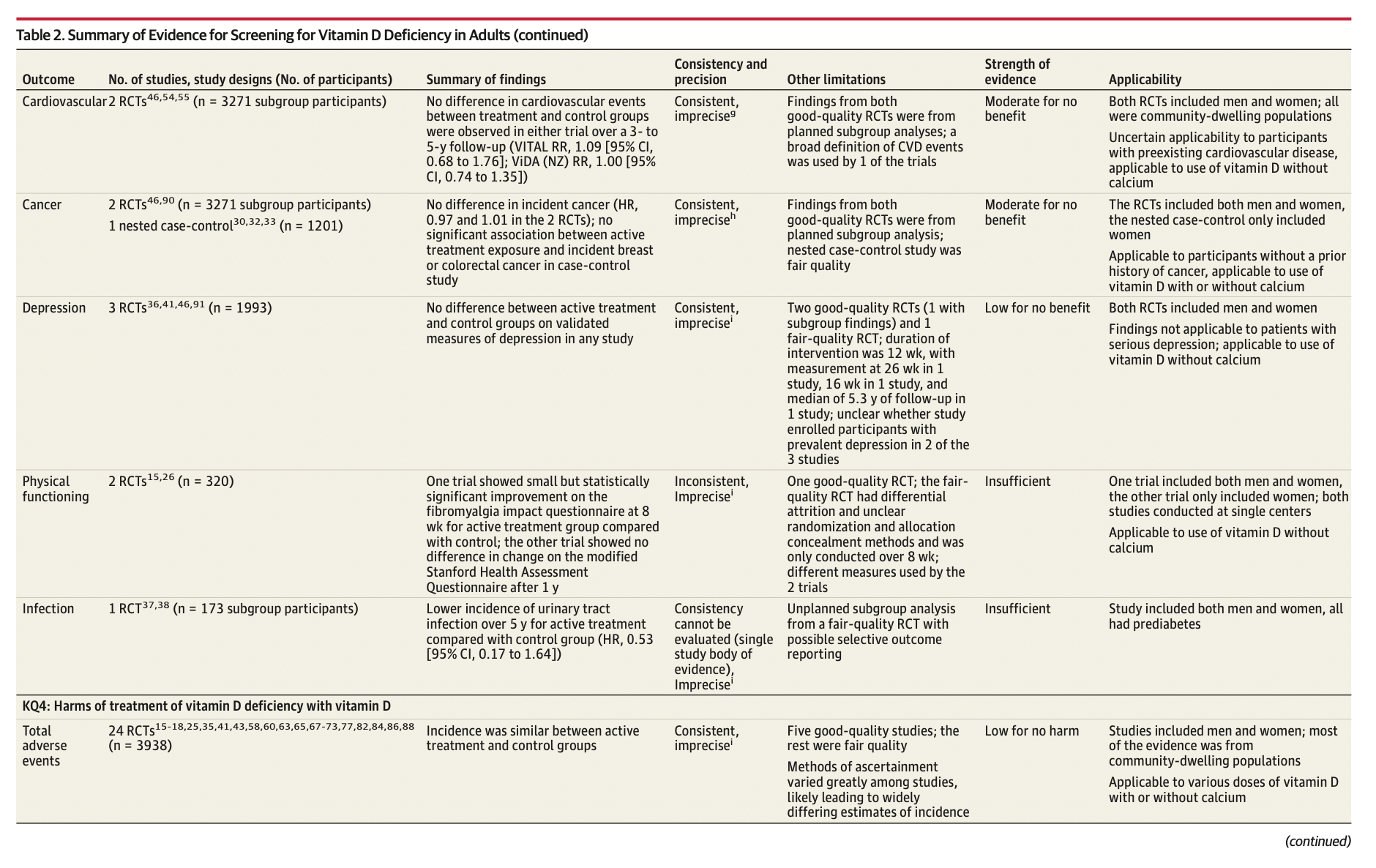 Cardiovasc
Pas de bénéfice
Cancer
Pas de bénéfice
Pas de bénéfice
Dépression
Forme physique
Insuffisant
Infection
Insuffisant
Effets indésirables
Pas de risque
11- ALT-on besoin de dépister la stéatose hépatique?
ALT pour prédire la cirrhose
Pour plus d’info : Top du foie
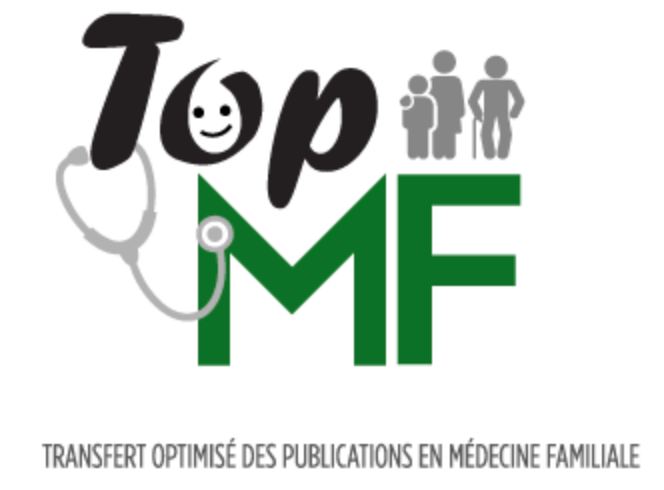 https://reseau1quebec.ca/le-top-du-foie/
12- Fer ou ne pas fer, telle est la question
Asif N, Ijaz A, Rafi T, Haroon ZH, Bashir S, Ayyub M. Diagnostic Accuracy of Serum Iron and Total Iron Binding Capacity (TIBC) in Iron Deficiency State. J Coll Physicians Surg Pak. 2016 Dec;26(12):958-961. PMID: 28043306
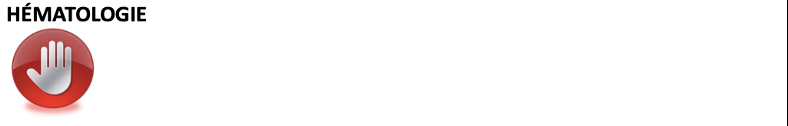 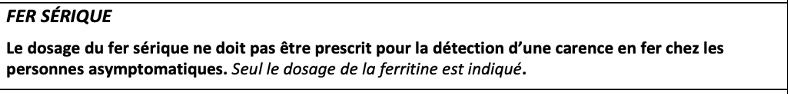 13- B12, la vitamine qui fait oublier?
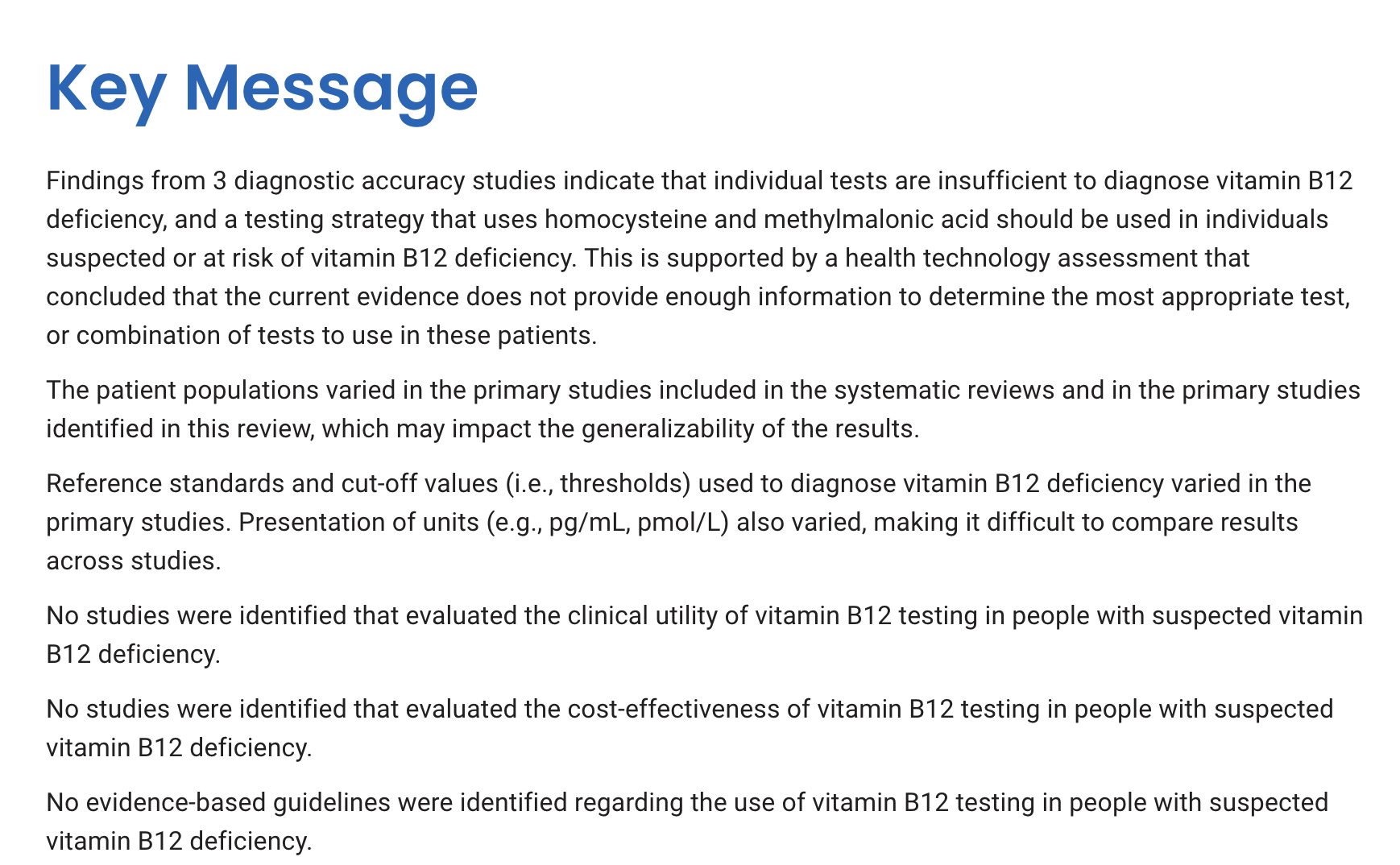 Pour aller plus loin
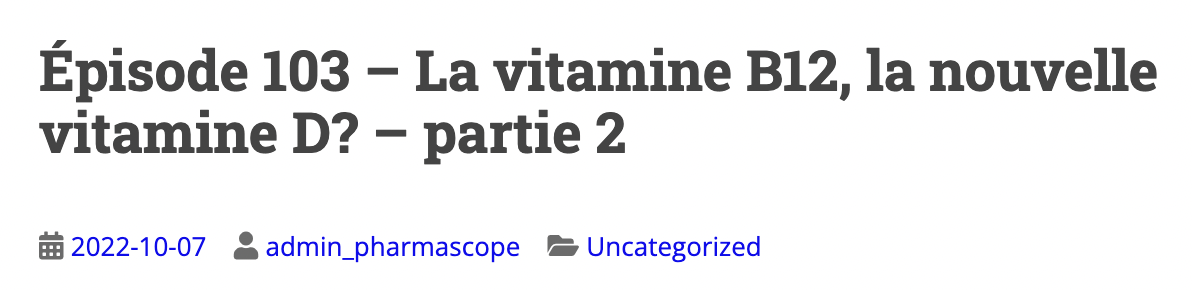 14- Loto-Testo
Huo S, Scialli AR, McGarvey S, Hill E, Tugertimur B, Hogenmiller A, et al. (2016) Treatment of Men for “Low Testosterone”:A Systematic Review. PLoS ONE 11(9): e0162480. doi:10.1371/journal.pone.0162480
https://doi.org/10.7326/M19-0882
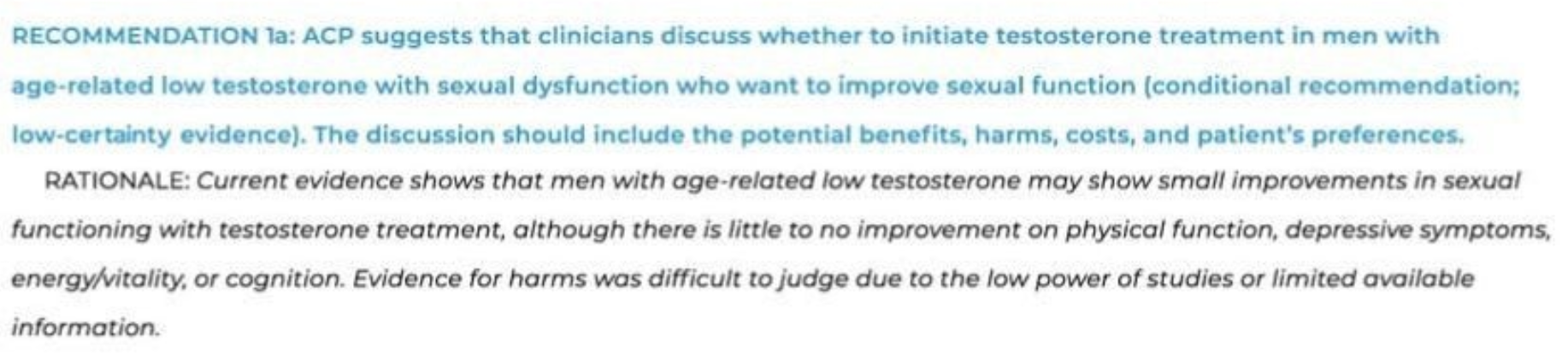 On parle ici de DMS (une différence de 0,3 est considéré comme minime)
15- Ça doit être les hormones
Boudreault S et Poirier F, La combinaison bazédoxifène-estrogènes conjugués : héro ou zéro de la lutte contre les bouffées de chaleur?, Le Médecin du Québec, Vol 54 No 10, octobre 2019, pages 57-60
Marjoribanks J, Farquhar C, Roberts H et coll. Long-term hormone therapy for perimenopausal and postmenopausal women. Cochrane Library 2017 ; 1 (CD004143) : 1-4.
Risques
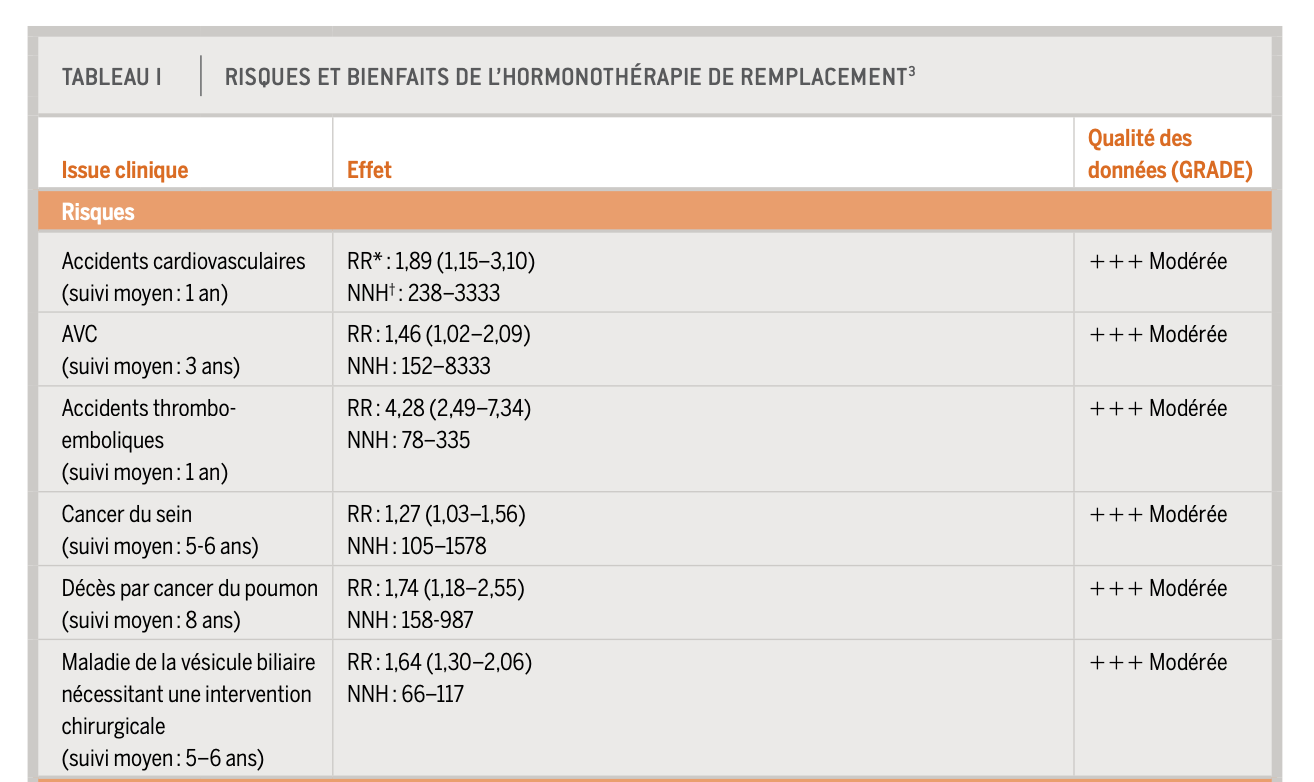 Bénéfices
16- Pourquoi faire simple quand on peut faire compliqué
https://cfpclearn.ca/tfp343/
Article cité par la SCC pour sa recommandation de faire un Lp(a) à vie
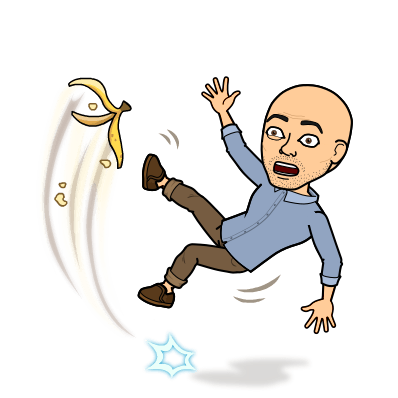 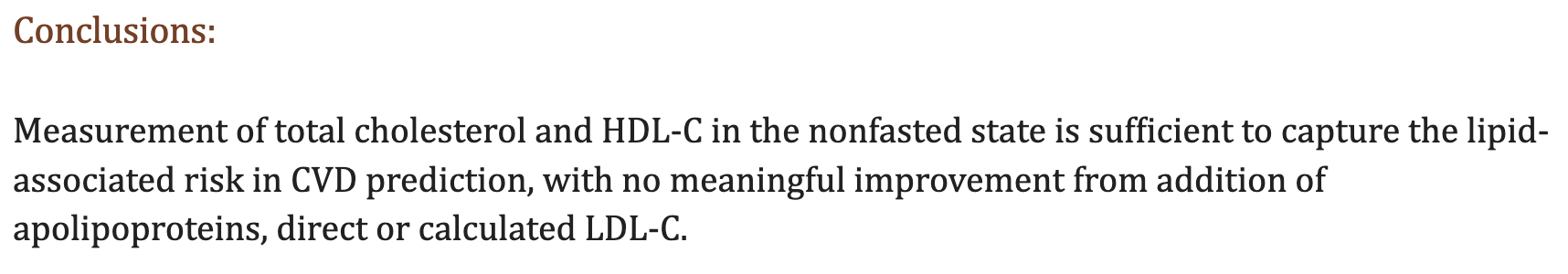 17- CTX-peptide : nouveau terminator de la fracture de fragilisation?
Crandall CJ, Vasan S, LaCroix A, LeBoff MS, Cauley JA, Robbins JA, Jackson RD, Bauer DC. Bone Turnover Markers Are Not Associated With Hip Fracture Risk: A Case-Control Study in the Women's Health Initiative. J Bone Miner Res. 2018 Jul;33(7):1199-1208. doi: 10.1002/jbmr.3471. Epub 2018 Jun 19. PMID: 29923225; PMCID: PMC7060935
Chapurlat RD, Garnero P, Bréart G, Meunier PJ, Delmas PD. Serum type I collagen breakdown product (serum CTX) predicts hip fracture risk in elderly women: the EPIDOS study. Bone. 2000 Aug;27(2):283-6. doi: 10.1016/s8756-3282(00)00325-2. PMID: 10913923.
Recommandations en lien avec conflits d’intérêt?
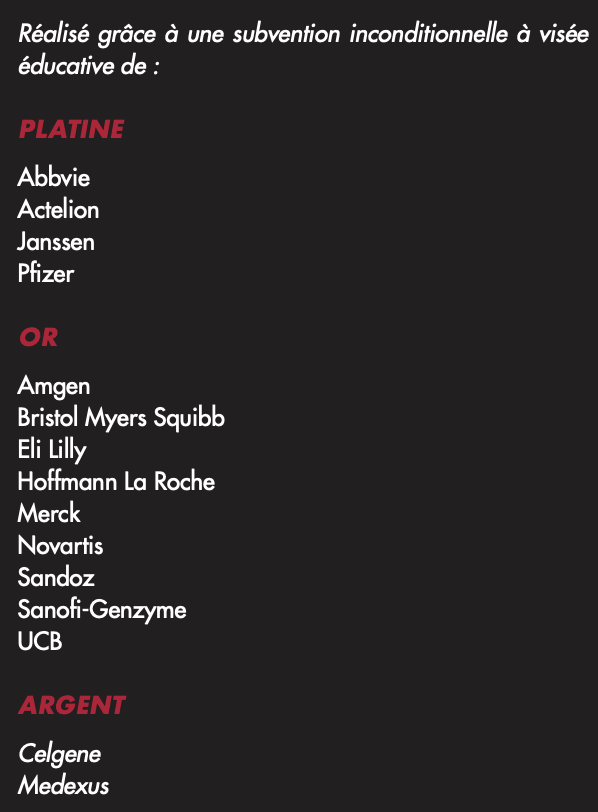 18 - Cause I’m B-N-P, I’m dynamite!
Vignette du patient de 85 ans, MCAS avec ATCD d’insuffisance cardiaque, HTA qui se présente pour dyspnée/DPN/OTP et œdème MI
Seuil à 400
19 - Folique que je le demande ?
Exemple de l’acide foliqueDonnées du CHU de Québec (2012-2013)
CHUL
HEJ
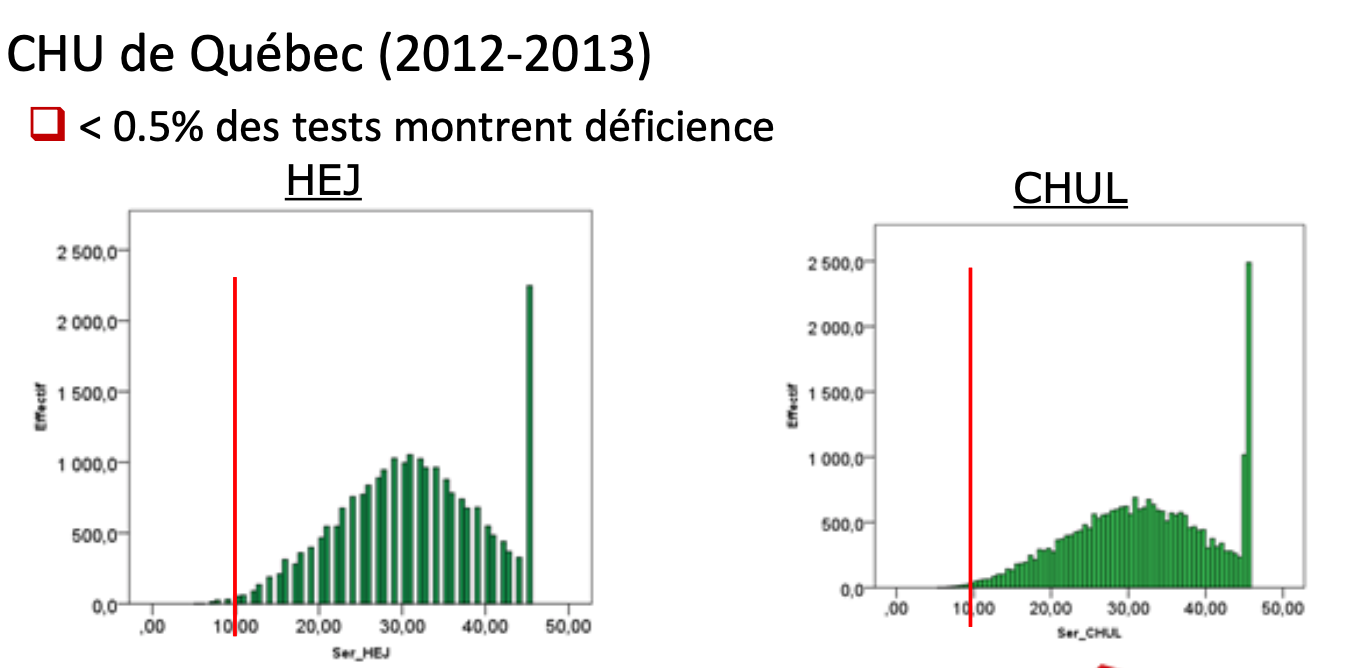 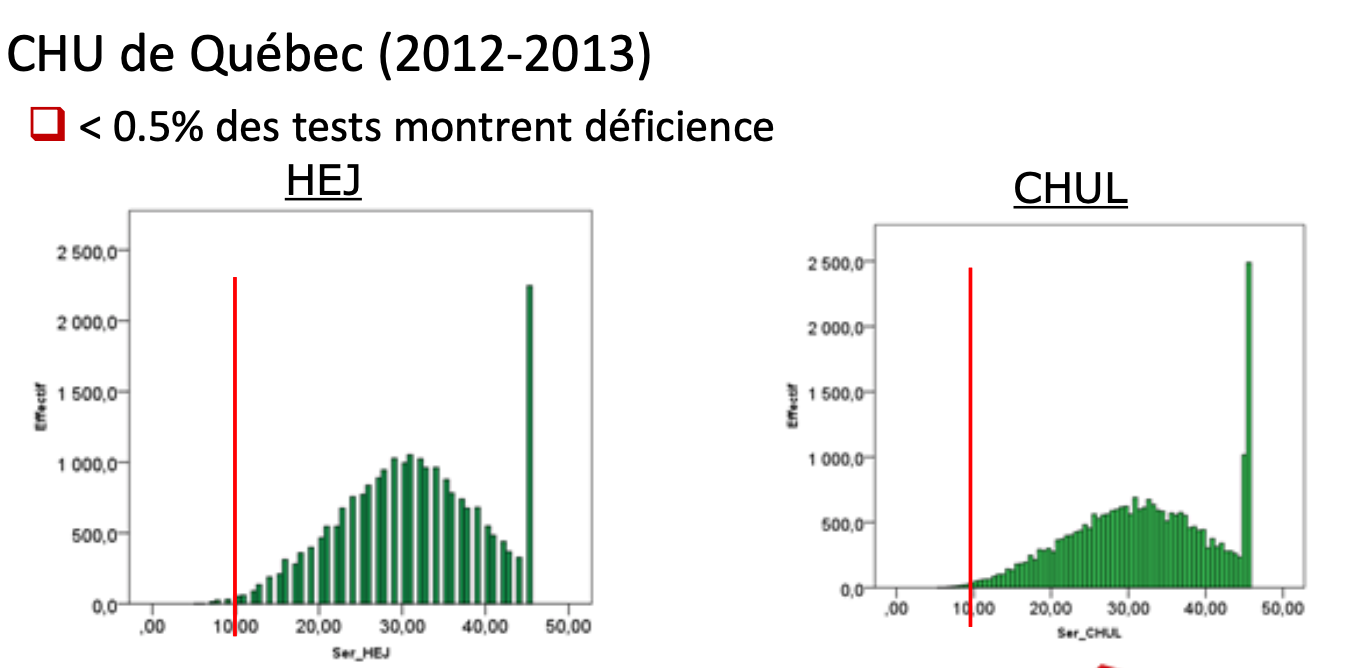 Tiré présentation de Sébastien Thériault MD : Pertinence et utilisation tests de laboratoire 27 avril 2018
[Speaker Notes: Données du CHU de Québec (2012-2013)
< 0.5 % des tests montrent une déficience
Supplémentation dans l’alimentation]
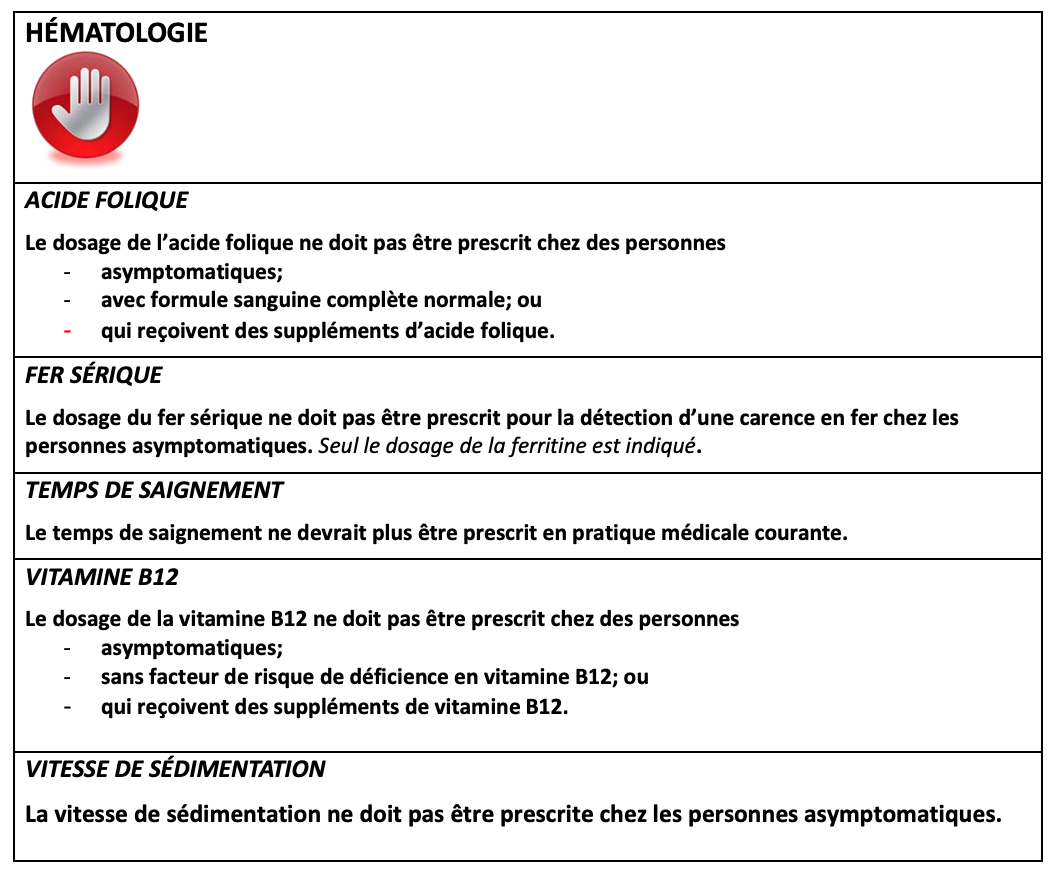 Institut national d’excellence en santé et en services sociaux (INESSS). Usage judicieux de 14 analyses biomédicales. Rapport rédigé par Faiza 

Boughrassa et Alicia Framarin avec la collaboration du Comité d’experts sur la pertinence-OPTILAB. Montréal, Québec : INESSS; 2014. 33p.
[Speaker Notes: Premier arrêt]
Intervention au CHU de Québec (2015)
APRÈS
185 tests
AVANT
85 000 tests
Sur 383 tests entre 2016 et 2018 (avec justification), seulement 7 patients déficients
Tiré présentation de Sébastien Thériault MD : Pertinence et utilisation tests de laboratoire 27 avril 2018
[Speaker Notes: Ajout d’un formulaire
Passé de 85 000 tests / année à 195 tests / année]
20- Spécificité du contexte/cas
L’importance de la probabilité pré-test
Ce qui impacte la probabilité pré-test :
Le contexte clinique
Les facteurs de risque
La présentation clinique (signes et symptômes)

Prenons l’exemple de l’embolie pulmonaire :
https://calculator.testingwisely.com/
Piège potentiel du dépistage universel
HARSAH avec relation non-protégée
Population générale
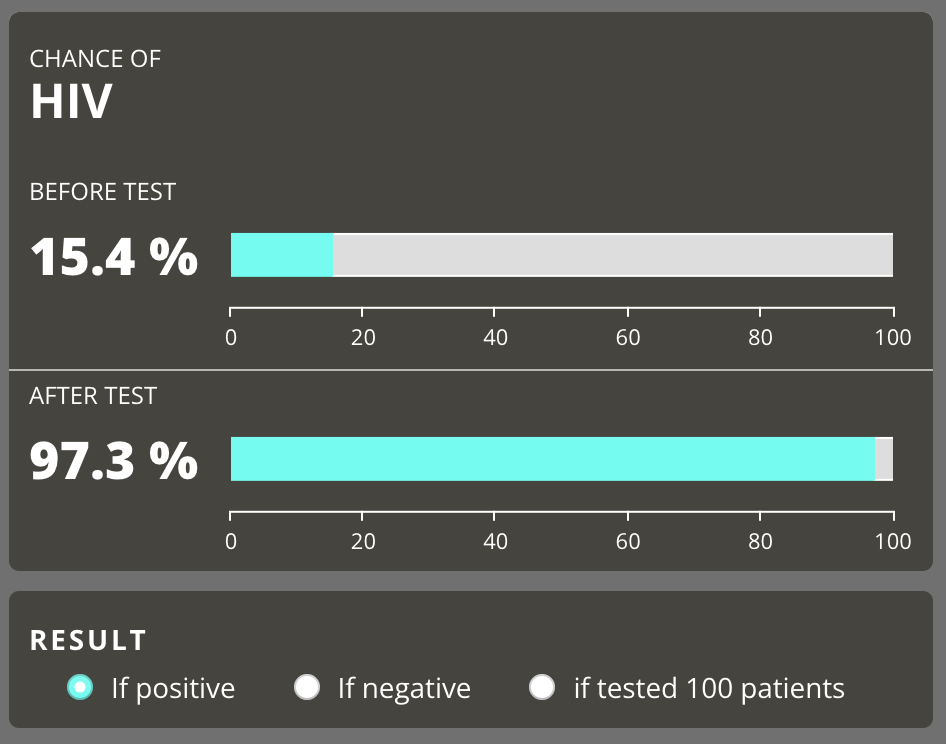 21- Vigilance aux substituts hasardeux
Association ≠ Causalité
Résultat intermédiaire
Définition = substitut pour un issu clinique
Avantages 

Facile à mesurer/rechercher
Peut répondre plus rapidement
Inconvénients

Corrélation avec issue clinique n’est pas toujours présente 
Surmédicalisation de l’état de pré-maladie
Limité par une compréhension partielle de la pathogénèse d’une maladie
Agir sur un résultat intermédiaire peut avoir des conséquences imprévues
Exemple de résultat intermédiaire en médecine qui sont imparfaits
HbA1C

LDL

Vitamine D sérique

TA

Hb
Sulfonylurées et DPP4 diminuent HbA1C n’ont pas d’impact sur complication du diabète 
Fibrates, Ezetimibe qui diminuent les LDL mais n’ont pas d’impact sur le risque d’infarctus ou d’AVC
Supplémentation en Vitamine D augmente le niveau sérique de vitamine D mais ne diminuent pas le risque de fracture
Beta-bloqueurs diminuent  la TA mais ne diminue pas le risque d’AVC
Transfusion de culots sanguins augmente l’Hb/Hct mais n’améliore pas la mortalité/les symptômes de l’anémie chez les patients aux soins intensifs
22- Imprécision associée au test a.k.a la variabilité biologique
Imprécision associée au test
Intervalle de confiance/marge d’erreur autour d’un résultat de laboratoire

Principalement du à la variabilité biologique
Variabilité rapide… dans la même journée 

Impossible à résoudre… mais important à connaître

Disponible : https://biologicalvariation.eu/  www.bmj.com/content/368/bmj.m149
[Speaker Notes: Variabilité biologique Dépend de plusieurs facteurs
Température
Humeur
Environnement
État de santé
Stress
Diète
Activité physique]
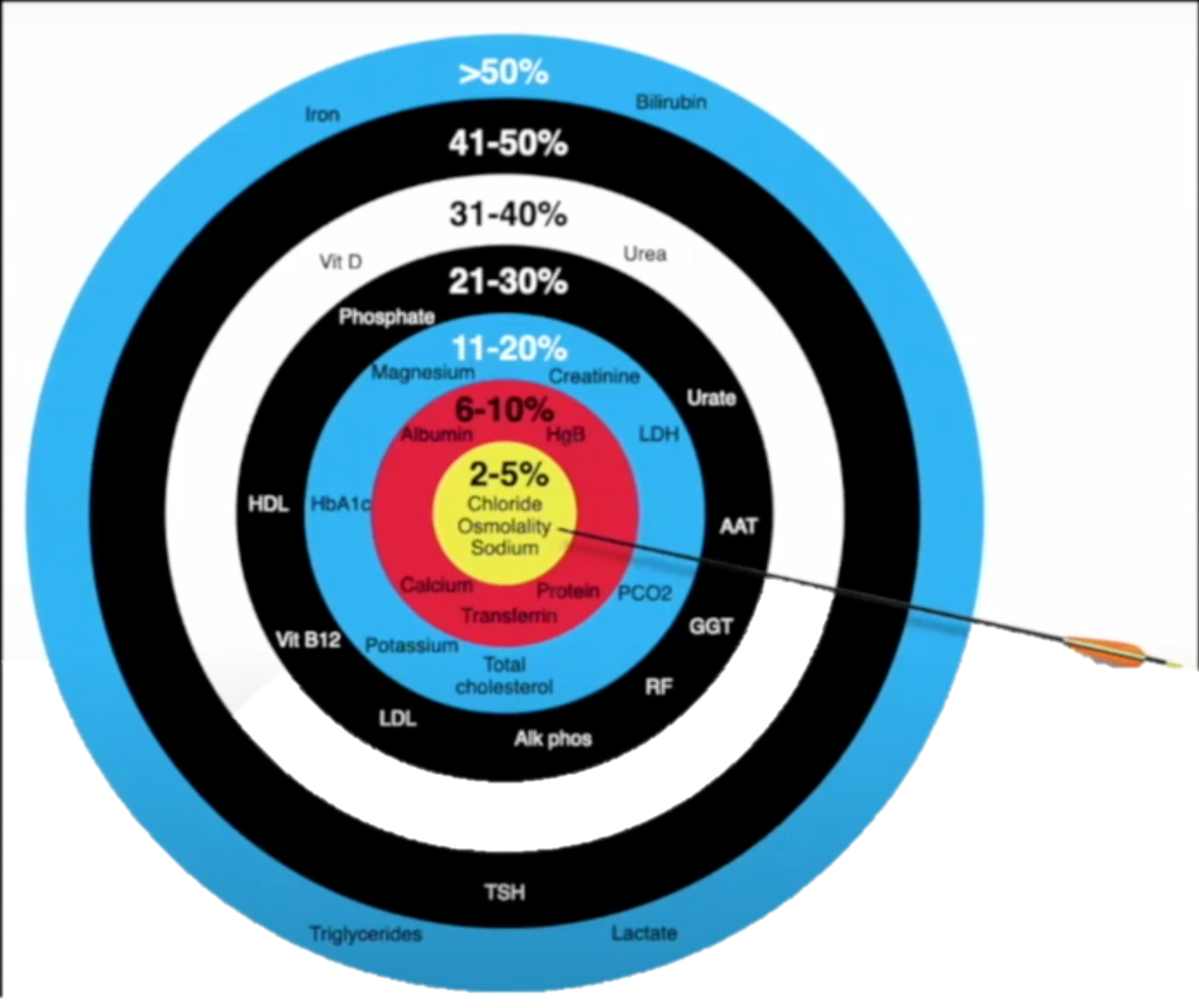 McCormack J P, Holmes D T. Your results may vary: the imprecision of medical measurements BMJ 2020; 368 :m149 doi:10.1136/bmj.m149
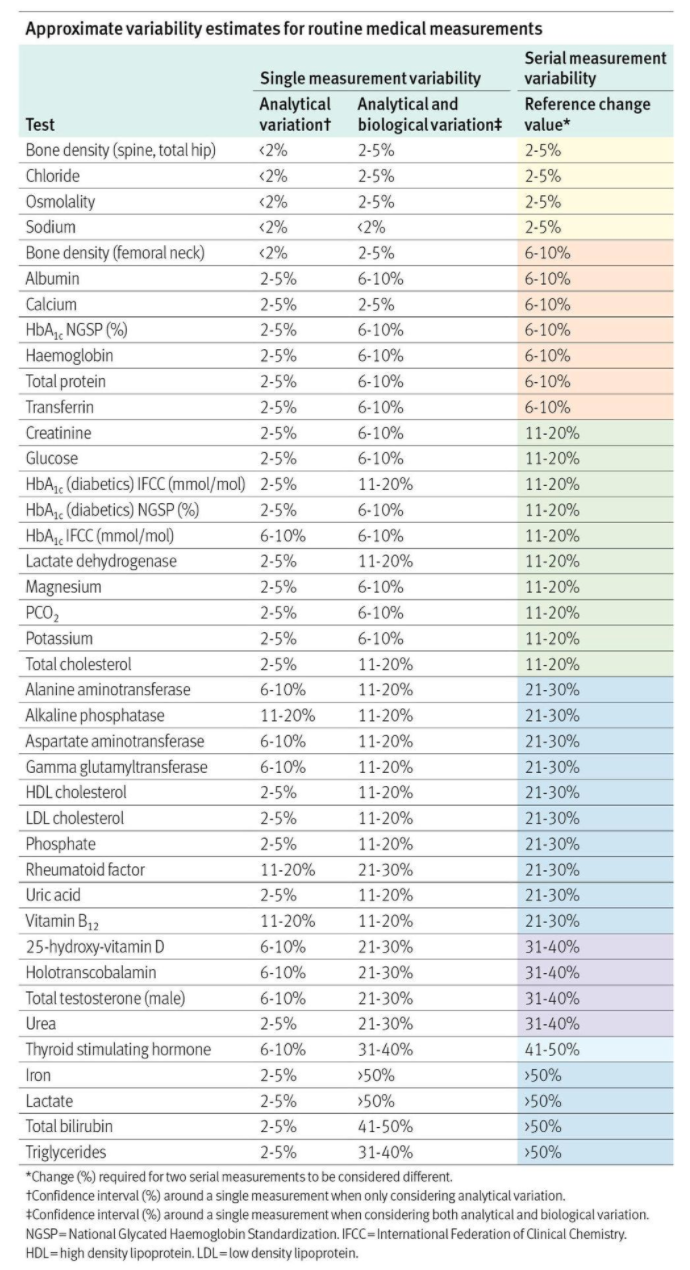 McCormack J P, Holmes D T. Your results may vary: the imprecision of medical measurements 
BMJ 2020; 368 :m149 doi:10.1136/bmj.m149
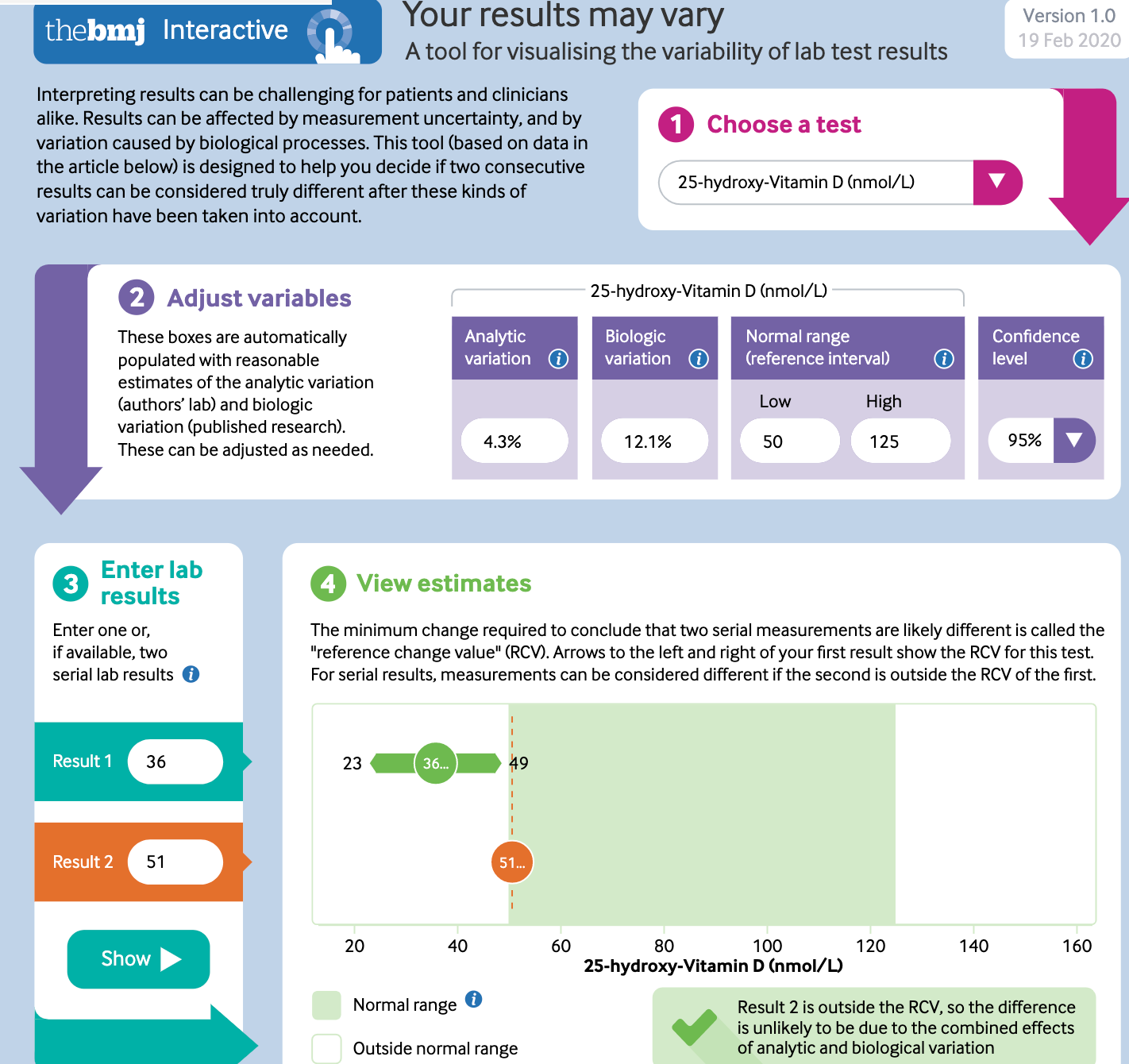 McCormack J P, Holmes D T. Your results may vary: the imprecision of medical measurements BMJ 2020; 368 :m149 doi:10.1136/bmj.m149
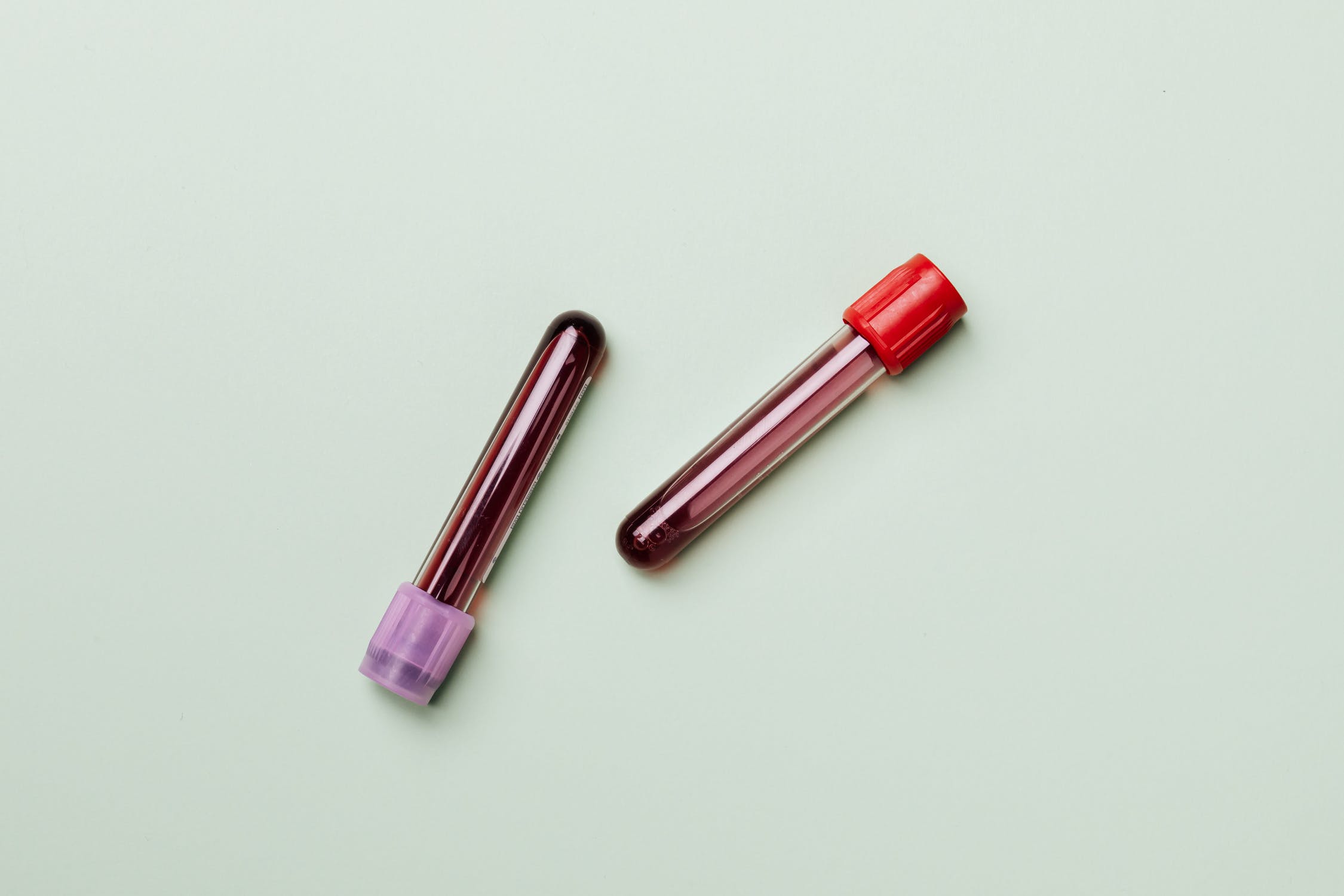 Adopter
des stratégies de communication afin de freiner la surutilisation
[Speaker Notes: Image obtenue libre de droits d’auteur de la banque d’image Pexels]
Questions fondamentales
‘‘Le résultat va-t-il impacter ma conduite?’’
‘’Que vais-je faire si le résultat n’est pas celui attendu?’’
‘’Tant qu’à y être’’
‘’Juste au cas’’
[Speaker Notes: Dénote souvent une gestion de l’incertitude du clinicien
Peur de poursuite?
Pratique surchargée?]
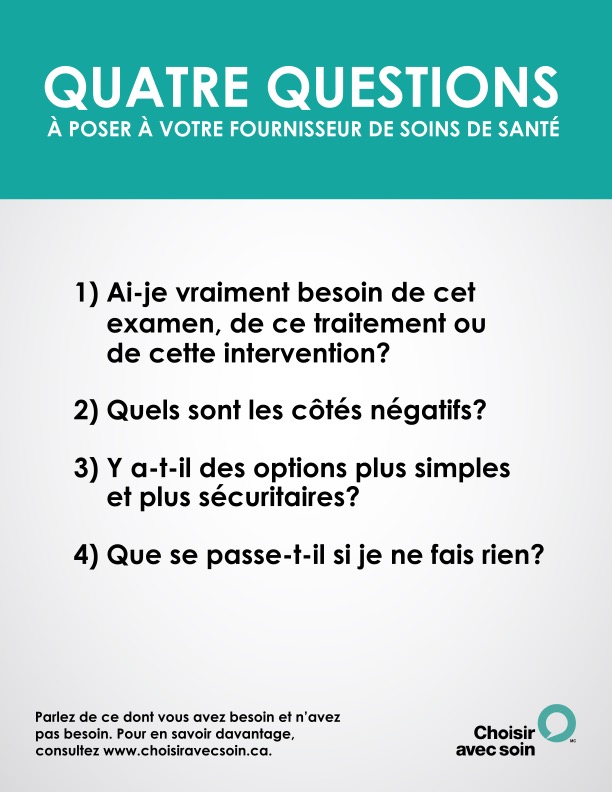 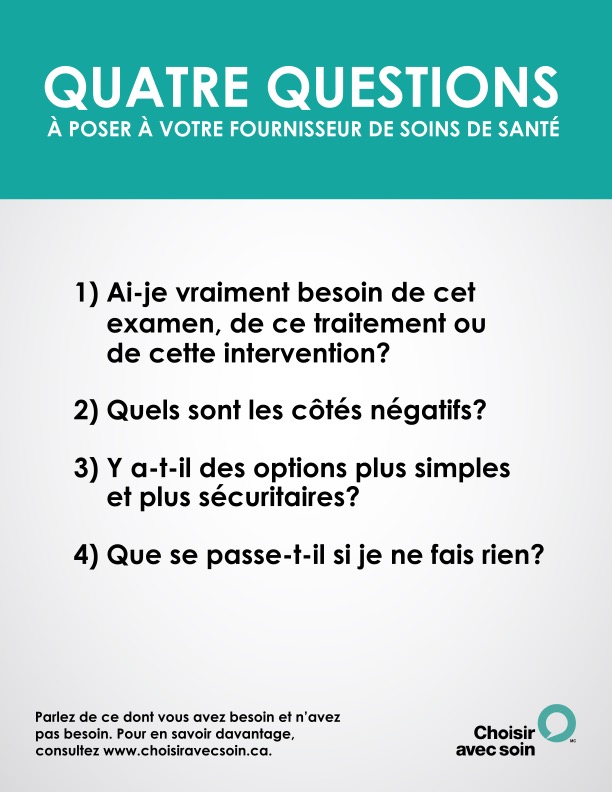 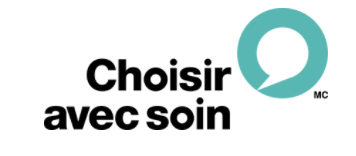 [Speaker Notes: Outil de Choisir avec soin Canada pour engager des discussions entre patients et professionnels
Quatre questions générales qui résument comment les patients peuvent s’assurer que les soins qu’ils reçoivent sont appropriés.
Les médecins peuvent aussi se poser ces questions avant de proposer un test ou un traitement à un patient pour s’assurer que celui-ci est approprié.]
Parle-t-ton équitablement des risques/bénéfices?
Zikmund-Fisher BJ, Couper MP, Singer E, et al. Deficits and Variations in Patients’ Experience with Making 9 Common Medical Decisions: The DECISIONS Survey. Medical Decision Making. 2010;30(5_suppl):85-95. doi:10.1177/0272989X10380466.
[Speaker Notes: Les données montrent qu’on ne parle pas équitablement  des pour / contre d’une intervention
D’autres données non illustrées sur la diapositive montrent qu’il y a souvent discordance entre ce que les patient.e.s veulent et ce que les médecins pensent que leurs patient.e.s veulent]
La prise de décision partagée
Reconnaître qu’il y a une décision à prendre
N’a pas à être fait pour chaque test / traitement

Discuter des risques et des bénéfices
Utiliser des nombres naturels
Utiliser les mêmes dénominateurs pour risques et bénéfices
Partager l’information en risque absolu
Elwyn G, Frosch D, Thomson R, et al. Shared decision making: a model for clinical practice. J Gen Intern Med. 2012;27(10):1361-1367. doi:10.1007/s11606-012-2077-6
La prise de décision partagée
Processus qui prend en moyenne 2,5 minutes
Choisir le bon moment ; il y a rarement une urgence pour prendre une décision, surtout pour les tests de dépistage
Nombre grandissant d’outils disponibles pour y parvenir
Investissement de temps?
Elwyn G, Frosch D, Thomson R, et al. Shared decision making: a model for clinical practice. J Gen Intern Med. 2012;27(10):1361-1367. doi:10.1007/s11606-012-2077-6
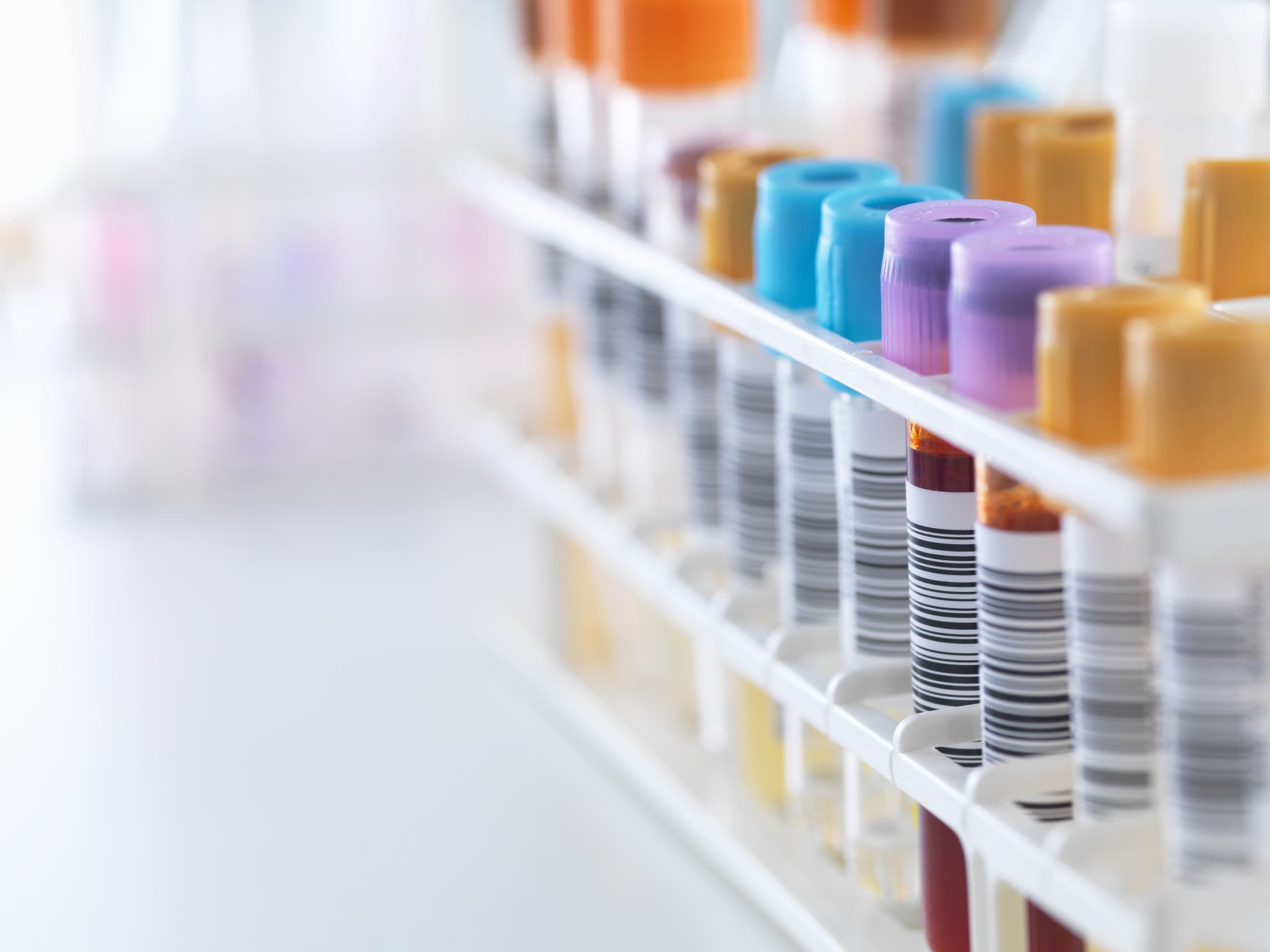 Résumé des concepts clés en investigation pertinente
Rôle crucial de la prévalence/probabilité pré-test sur la performance d’un test
Chaque test n’est pas bon dans toutes les situations
Redoubler de prudence chez vos patients asymptomatiques
Considérez la marge d’erreur de votre test avant d’agir dessus
Gare aux résultats intermédiaires. Ce sont souvent des substituts trompeurs.
Demandez vous :
Est-ce que le test va changer ma conduite?
Qu’est-ce que je fais si le résultat est anormal?
Discutez avec vos patient.e.s…
Période de questions
Liste autres tests
Urée
ANA 
HLA B27
Pour en savoir plus…
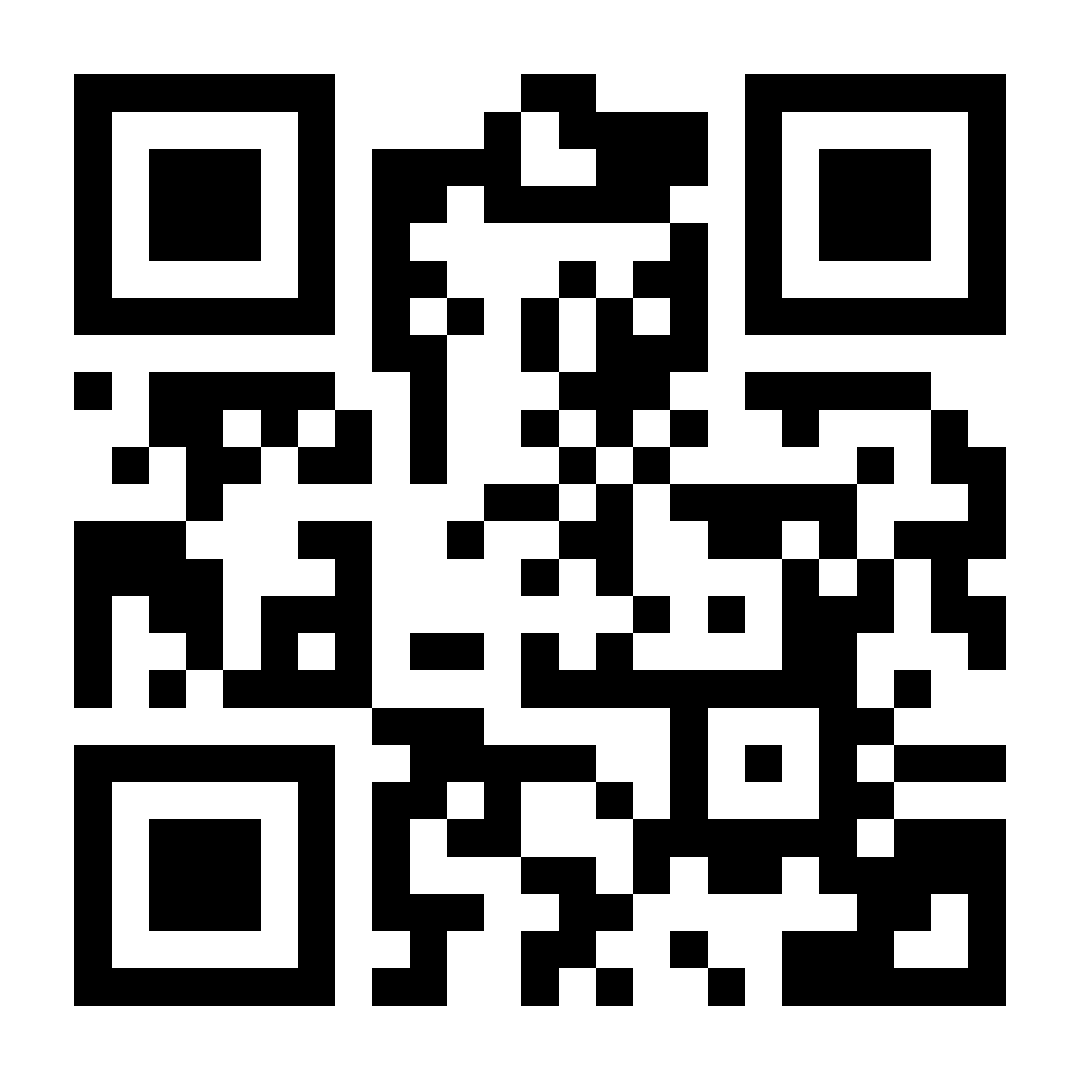 Horaire des séances « Choisir avec soin » au FMF 2023
Liste de ressources 
Sites web de Choisir avec soin Québec et de Choisir avec soin Canada
Diapositive de fin
Merci !
Veuillez remplir l’évaluation de la séance dès maintenant !
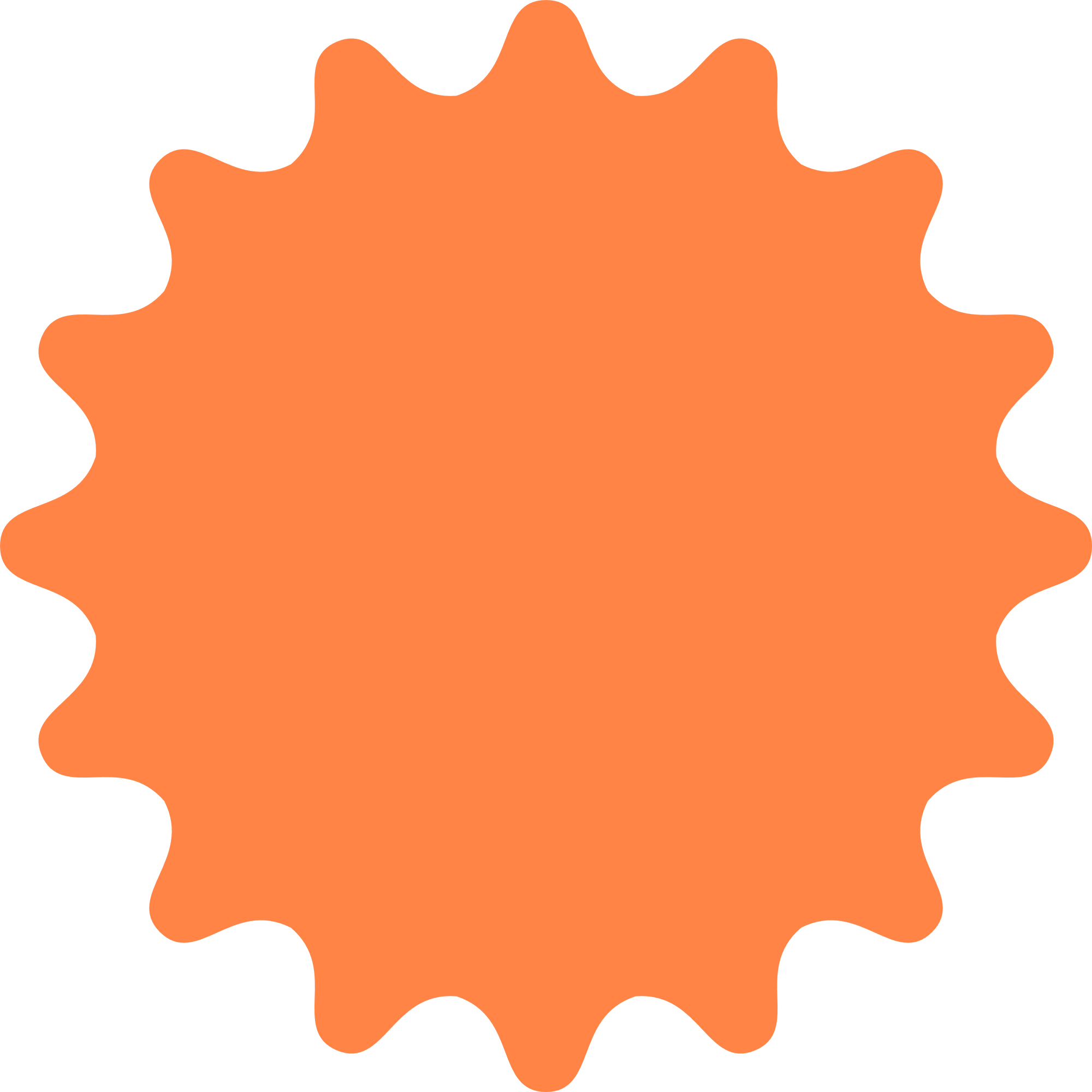 #monfmf
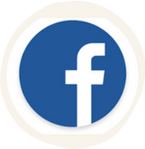 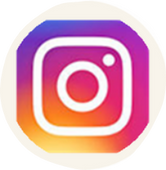 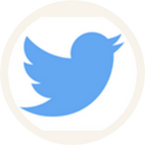 FamilyMedForum
FamilyMedForum
FamilyMedicineForum